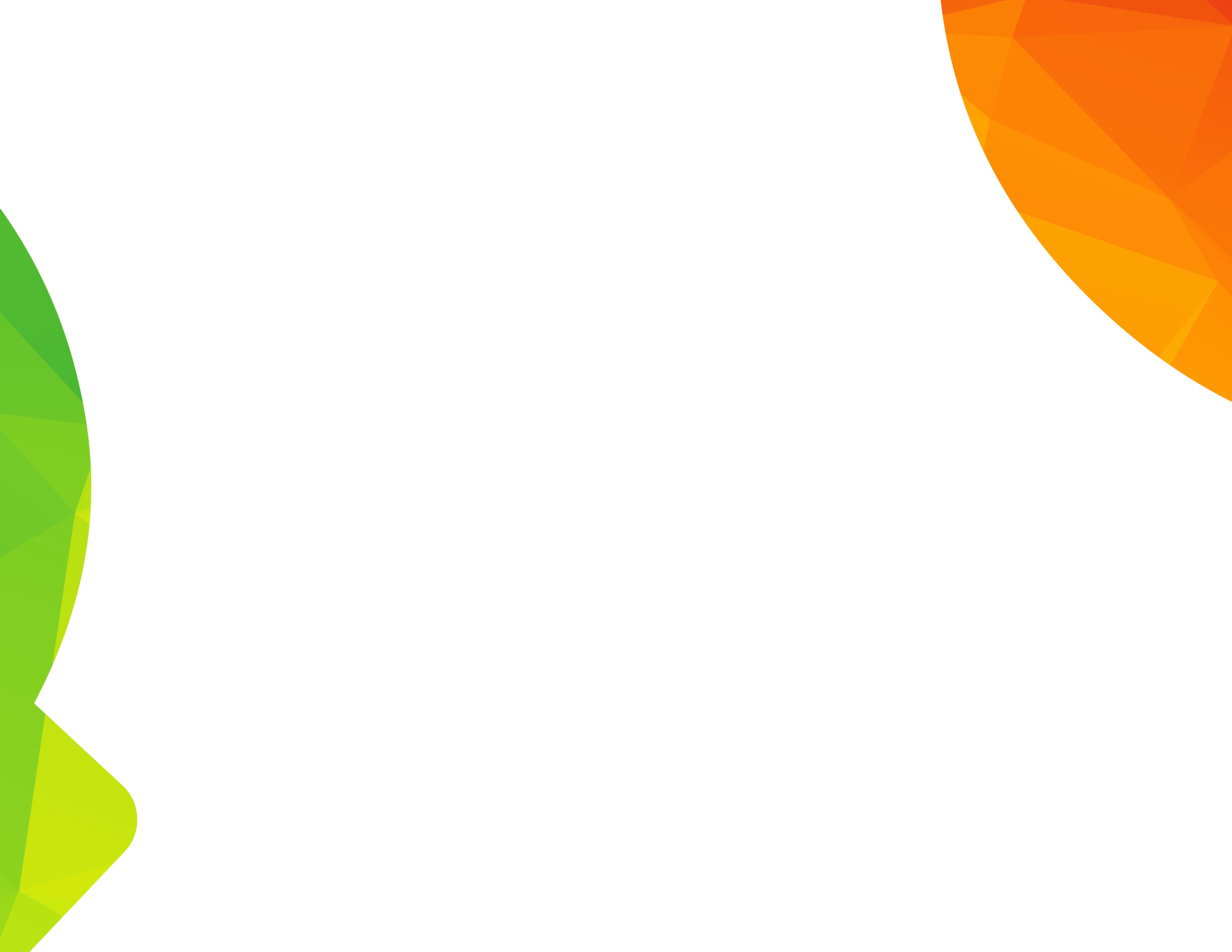 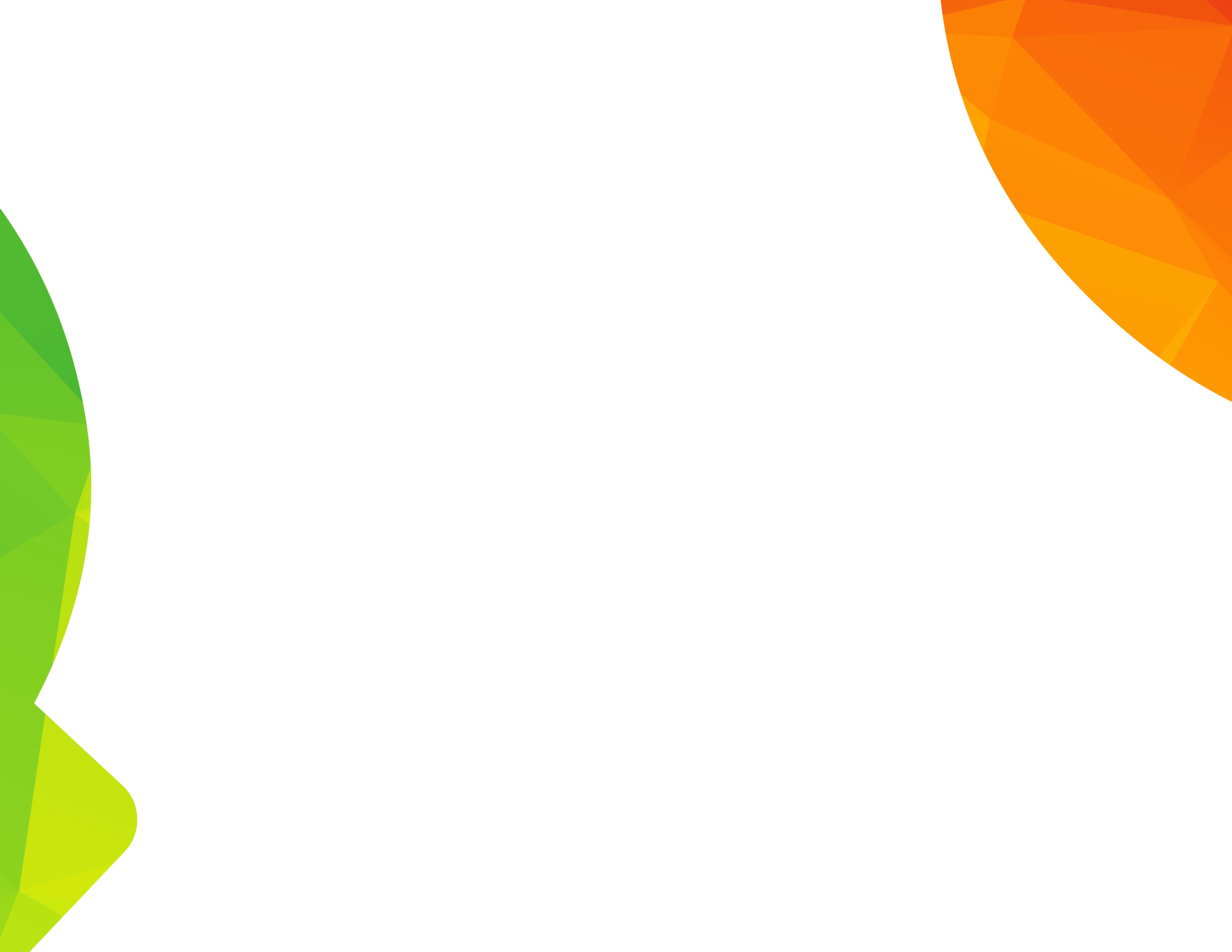 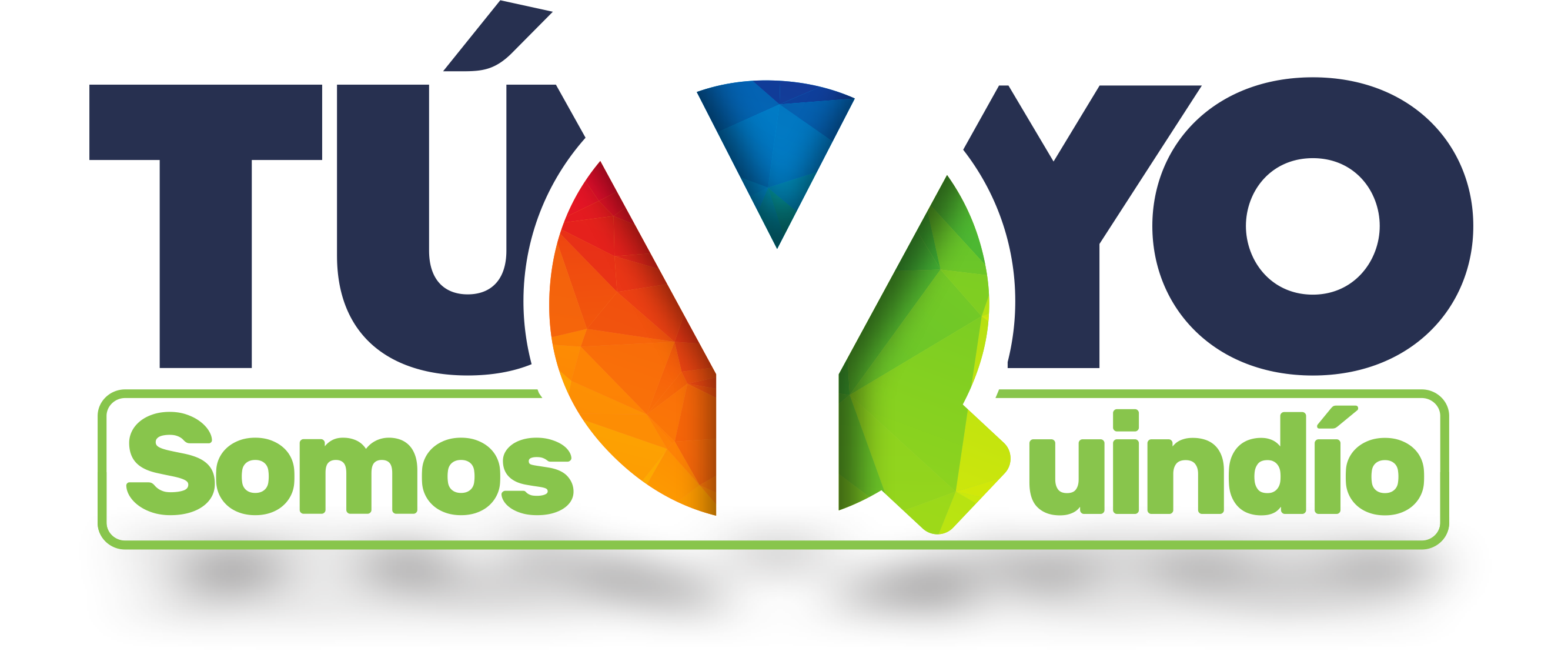 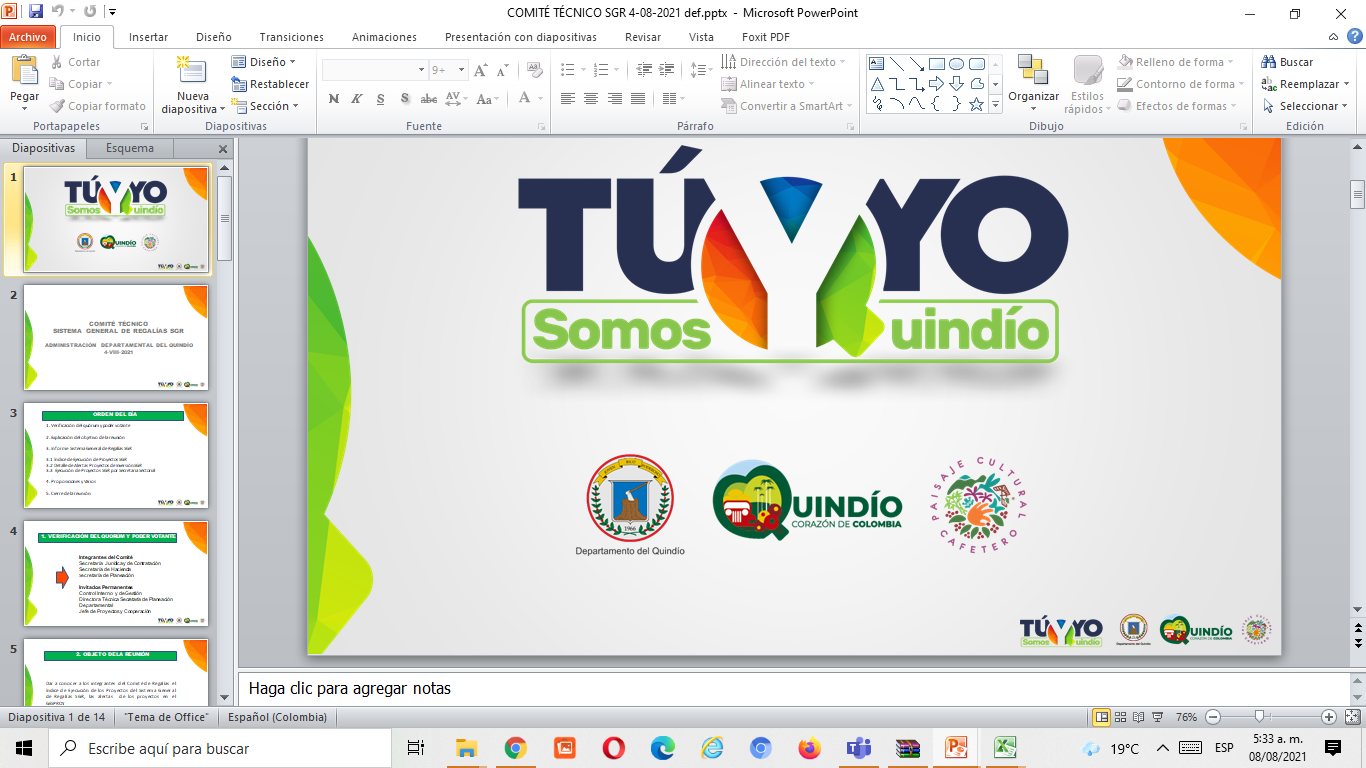 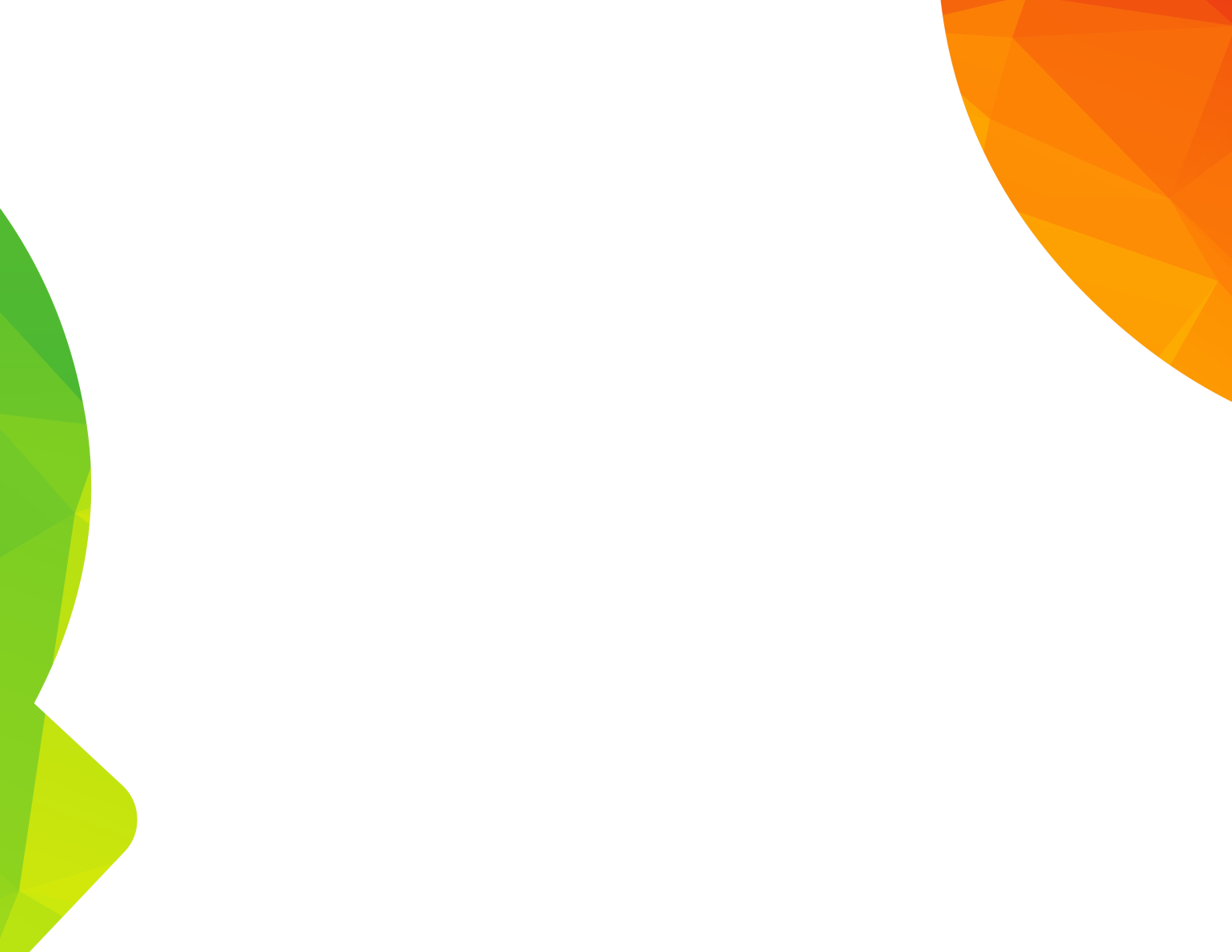 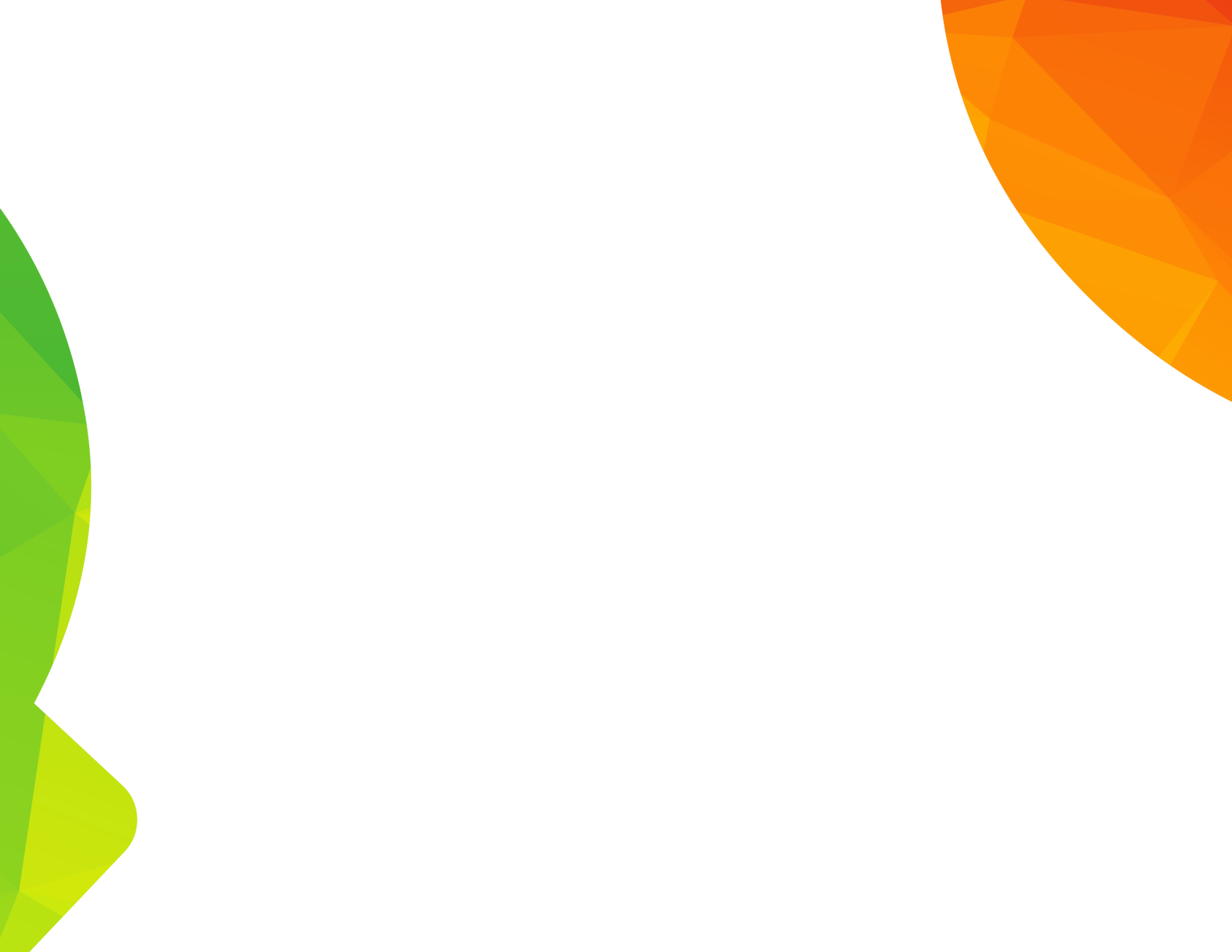 ESTADO DE EJECUCIÓN
PLAN OPERATIVO ANUAL DE INVERSIONES POAI 
SECRETARÍA DE AGUAS E INFRAESTRUCTURA CON CORTE AL 30 DE SEPTIEMBRE DE 2022
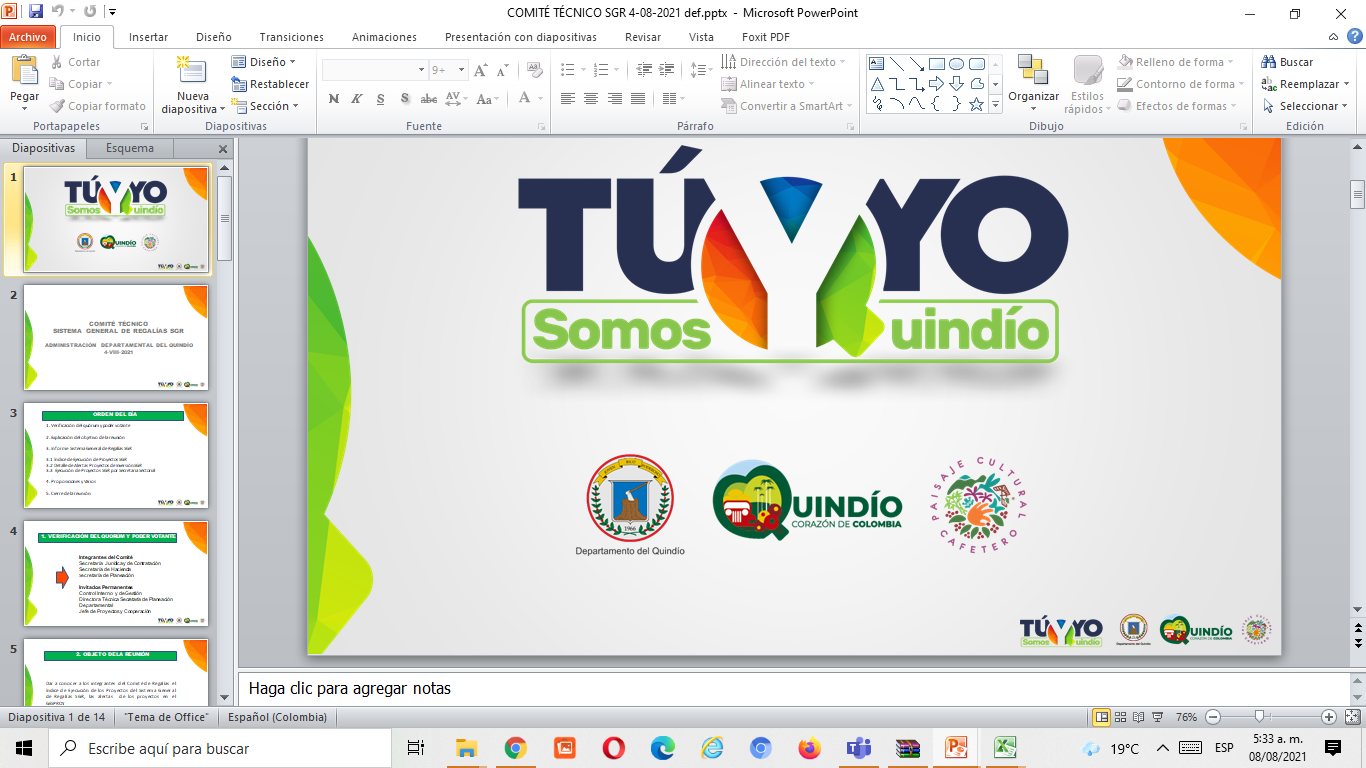 ESTADO DE EJECUCIÓN GASTOS DE INVERSIÓN SECRETARÍA DE AGUAS E INFRAESTRUCTURA
CON CORTE AL 30 DE SEPTIEMBRE DE 2022
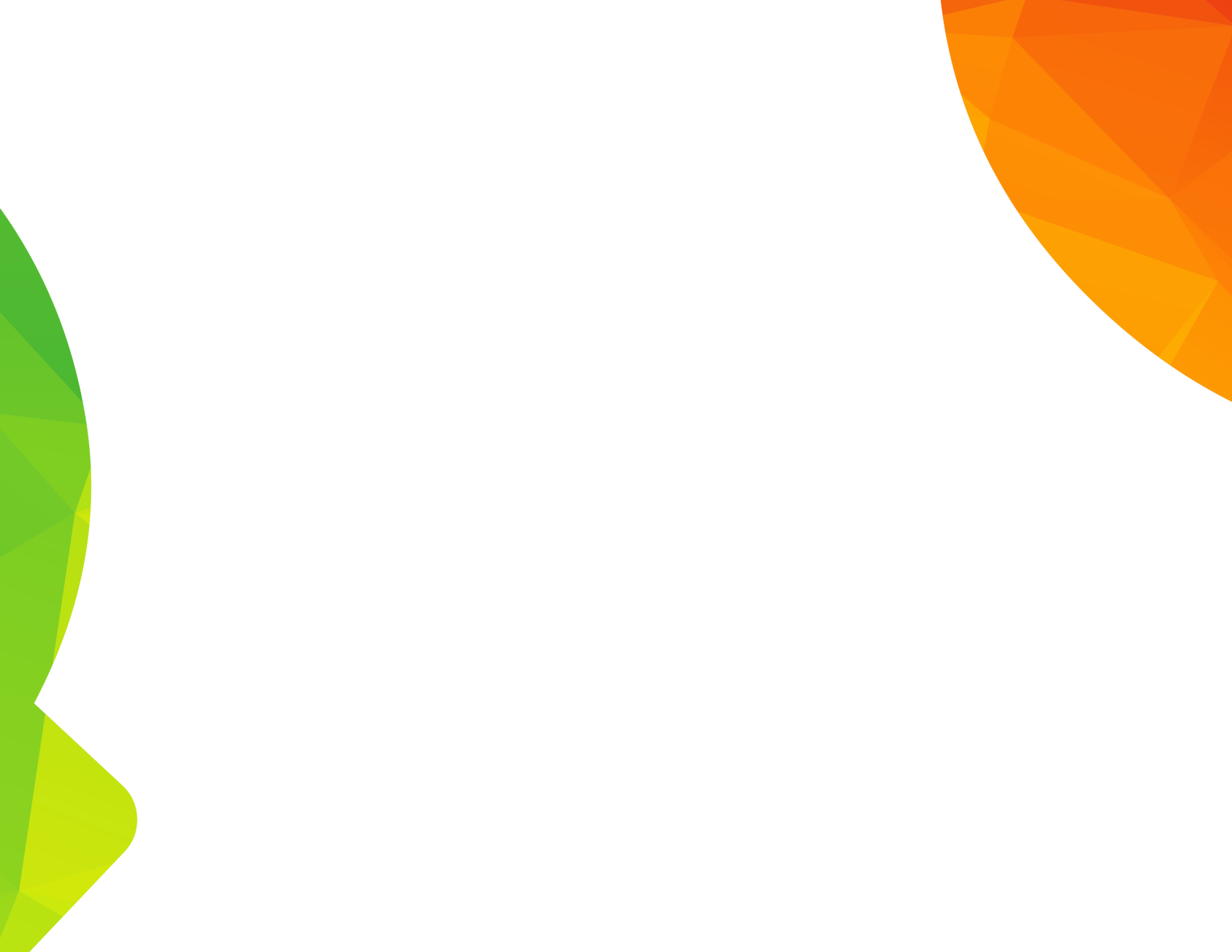 OCTUBRE
48%
ESTADO DE EJECUCIÓN GASTOS DE INVERSIÓN POR FUENTES DE FINANCIACIÓN 
SECRETARÍA DE AGUAS E INFRAESTRUCTURA 30 DE SEPTIEMBRE DE 2022
ESTADO DE EJECUCIÓN GASTOS DE INVERSIÓN POR FUENTES DE FINANCIACIÓN 
SECRETARÍA DE AGUAS E INFRAESTRUCTURA 30 DE SEPTIEMBRE DE 2022
ESTADO DE EJECUCIÓN GASTOS DE INVERSIÓN POR FUENTES DE FINANCIACIÓN 
SECRETARÍA DE AGUAS E INFRAESTRUCTURA 30 DE SEPTIEMBRE DE 2022
ESTADO DE EJECUCIÓN GASTOS DE INVERSIÓN POR FUENTES DE FINANCIACIÓN 
SECRETARÍA DE AGUAS E INFRAESTRUCTURA 30 DE SEPTIEMBRE DE 2022
ESTADO DE EJECUCIÓN GASTOS DE INVERSIÓN POR FUENTES DE FINANCIACIÓN 
SECRETARÍA DE AGUAS E INFRAESTRUCTURA 30 DE SEPTIEMBRE DE 2022
ESTADO DE EJECUCIÓN PROYECTOS DE INVERSIÓN 
  SECRETARÍA DE AGUAS E INFRAESTRUCTURA POR FUENTES DE FINANCIACIÓN AL 30 DE SEPTIEMBRE DE 2022
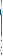 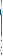 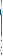 ESTADO DE EJECUCIÓN PROYECTOS DE INVERSIÓN 
  SECRETARÍA DE AGUAS E INFRAESTRUCTURA POR FUENTES DE FINANCIACIÓN  AL 30 DE SEPTIEMBRE DE 2022
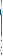 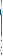 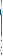 ESTADO DE EJECUCIÓN PROYECTOS DE INVERSIÓN 
  SECRETARÍA DE AGUAS E INFRAESTRUCTURA POR FUENTES DE FINANCIACIÓN AL  30 DE SEPTIEMBRE DE 2022
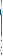 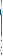 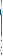 ESTADO DE EJECUCIÓN PROYECTOS DE INVERSIÓN 
  SECRETARÍA DE AGUAS E INFRAESTRUCTURA POR FUENTES DE FINANCIACIÓN AL 30 DE SEPTIEMBRE DE 2022
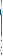 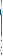 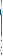 SEMAFORIZACIÓN  ESTADO DE CUMPLIMIENTO METAS PRODUCTO SECRETARÍA DE AGUAS E INFRAESTRUCTURA CON CORTE AL 30 DE SEPTIEMBRE DE 2022
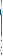 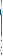 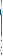 ACUMULADO ESTADO DE CUMPLIMIENTO DE LAS METAS FISICAS  PLAN DE DESARROLLO “TÚ Y YO SOMOS QUINDÍO”
SECRETARÍA  DE AGRICULTURA CON CORTE AL 30 SEPTIEMBRE DE 2022
ACUMULADO ESTADO DE CUMPLIMIENTO DE LAS METAS FISICAS  PLAN DE DESARROLLO “TÚ Y YO SOMOS QUINDÍO”
SECRETARÍA  DE AGRICULTURA CON CORTE AL 30 SEPTIEMBRE DE 2022
ACUMULADO ESTADO DE CUMPLIMIENTO DE LAS METAS FISICAS  PLAN DE DESARROLLO “TÚ Y YO SOMOS QUINDÍO”
SECRETARÍA  DE AGRICULTURA CON CORTE AL 30 SEPTIEMBRE DE 2022
ACUMULADO ESTADO DE CUMPLIMIENTO DE LAS METAS FISICAS  PLAN DE DESARROLLO “TÚ Y YO SOMOS QUINDÍO”
SECRETARÍA  DE AGRICULTURA CON CORTE AL 30 SEPTIEMBRE DE 2022
ACUMULADO ESTADO DE CUMPLIMIENTO DE LAS METAS FISICAS  PLAN DE DESARROLLO “TÚ Y YO SOMOS QUINDÍO”
SECRETARÍA  DE AGRICULTURA CON CORTE AL 30 SEPTIEMBRE DE 2022
ACUMULADO ESTADO DE CUMPLIMIENTO DE LAS METAS FISICAS  PLAN DE DESARROLLO “TÚ Y YO SOMOS QUINDÍO”
SECRETARÍA  DE AGRICULTURA CON CORTE AL 30 SEPTIEMBRE DE 2022
ACUMULADO ESTADO DE CUMPLIMIENTO DE LAS METAS FISICAS  PLAN DE DESARROLLO “TÚ Y YO SOMOS QUINDÍO”
SECRETARÍA  DE AGRICULTURA CON CORTE AL 30 SEPTIEMBRE DE 2022
ACUMULADO ESTADO DE CUMPLIMIENTO DE LAS METAS FISICAS  PLAN DE DESARROLLO “TÚ Y YO SOMOS QUINDÍO”
SECRETARÍA  DE AGRICULTURA CON CORTE AL 30 SEPTIEMBRE DE 2022
ACUMULADO ESTADO DE CUMPLIMIENTO DE LAS METAS FISICAS  PLAN DE DESARROLLO “TÚ Y YO SOMOS QUINDÍO”
SECRETARÍA  DE AGRICULTURA CON CORTE AL 30 SEPTIEMBRE DE 2022
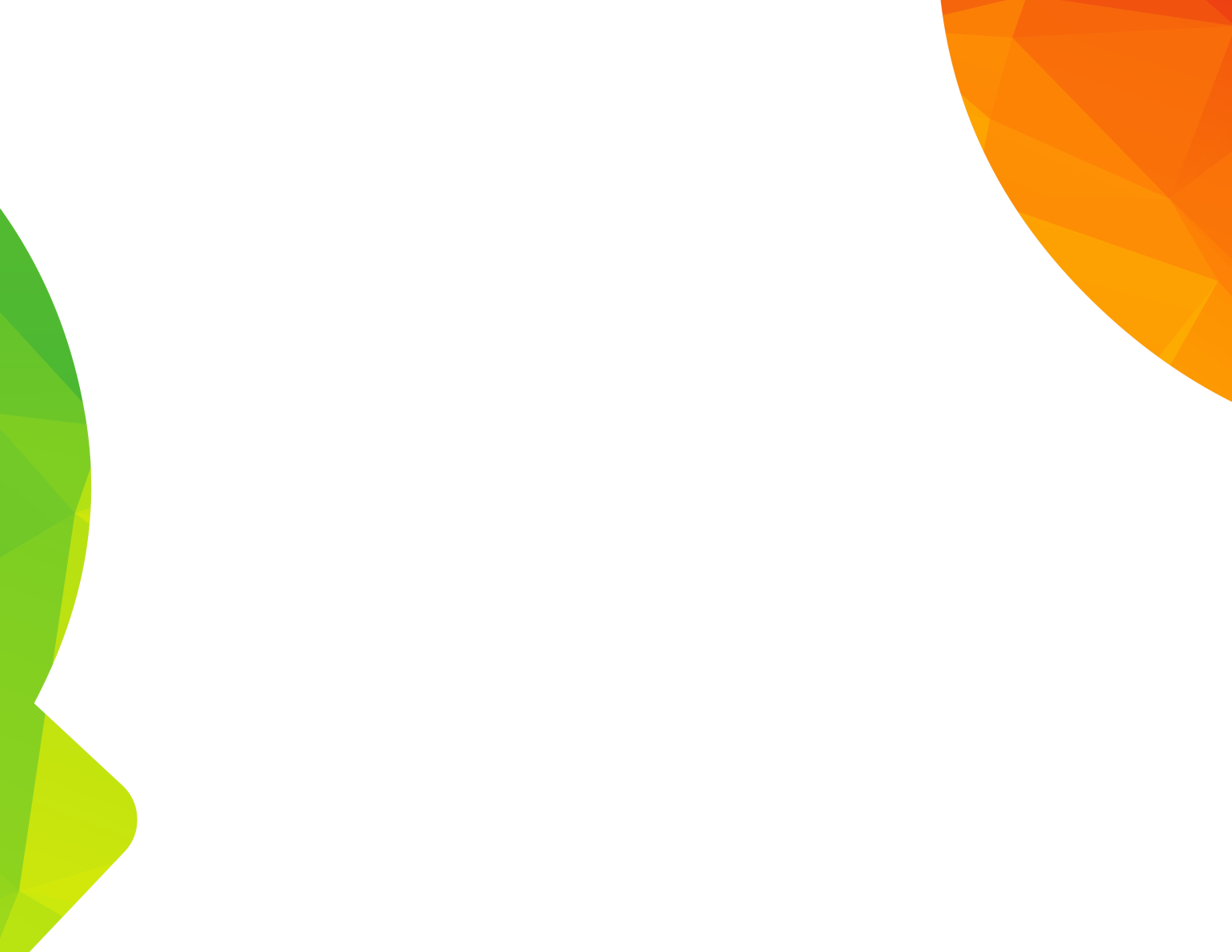 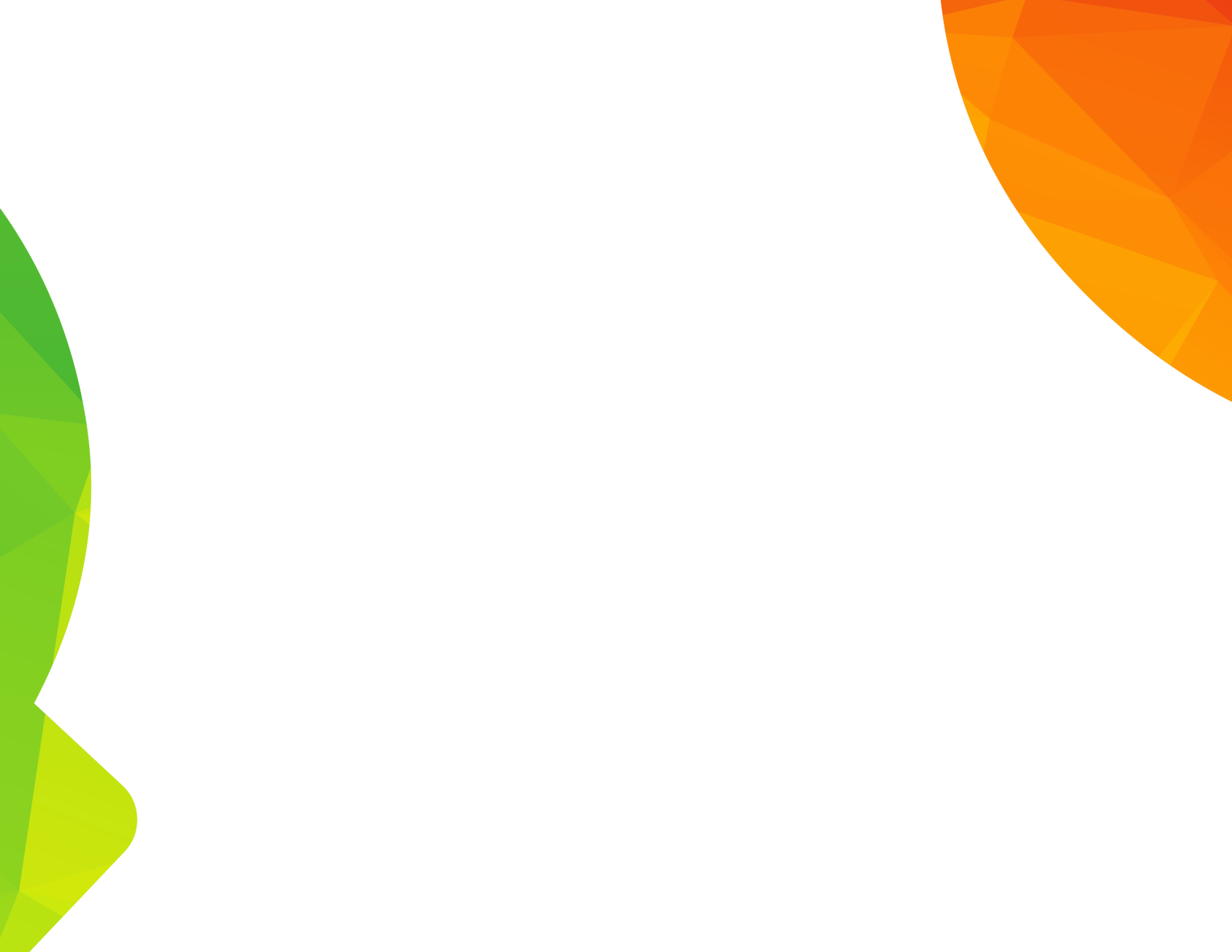 ESTADO DE EJECUCIÓN
SISTEMA GENERAL DE REGALÍAS SGR
SECRETARÍA DE AGUAS E INFRAESTRUCTURA 
 CORTE AL 30 DE SEPTIEMBRE DE 2022
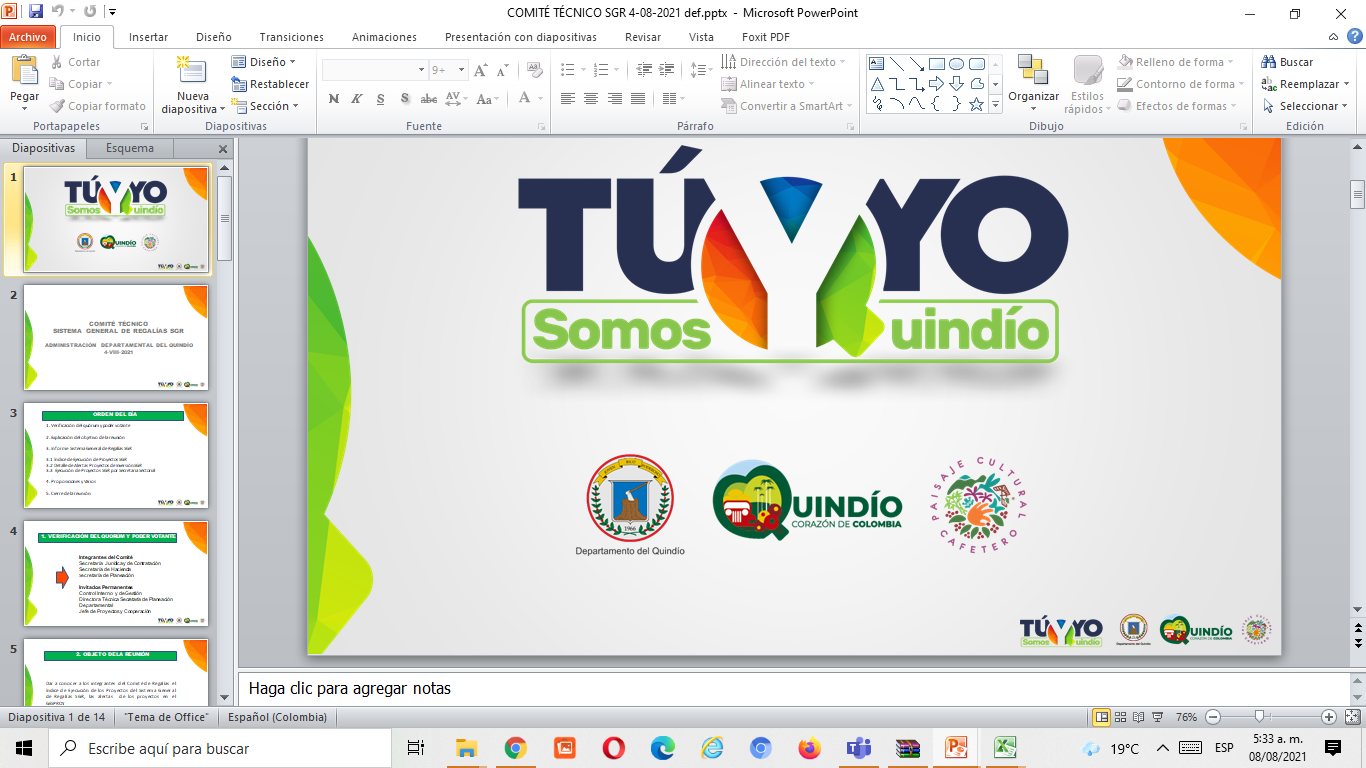 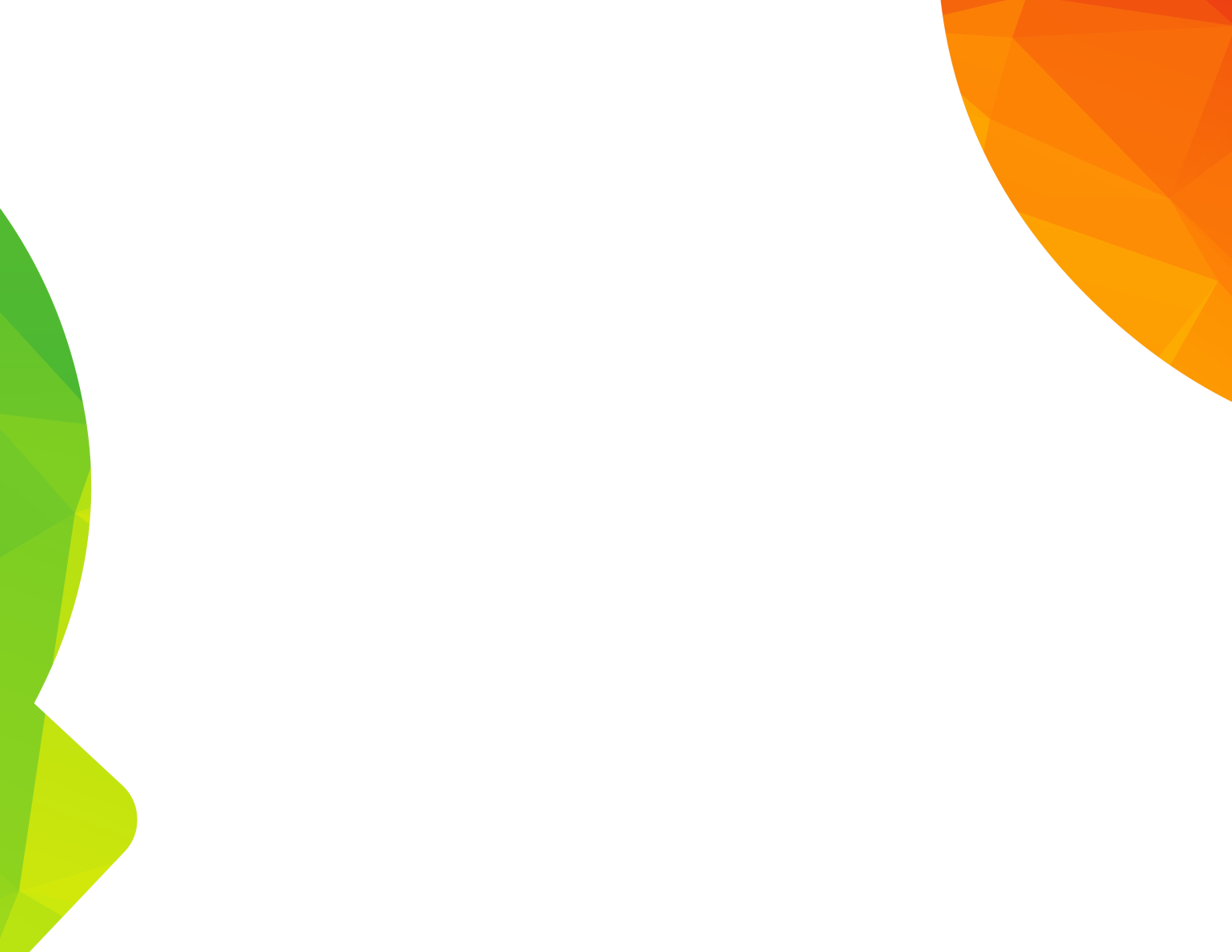 ESTADO DE EJECUCIÓN SISTEMA GENERAL DE REGALÍAS SGR SECRETARÍA DE AGUAS E INFRAESTRUCTURA CON CORTE AL 30 DE SEPTIEMBRE DE 2022
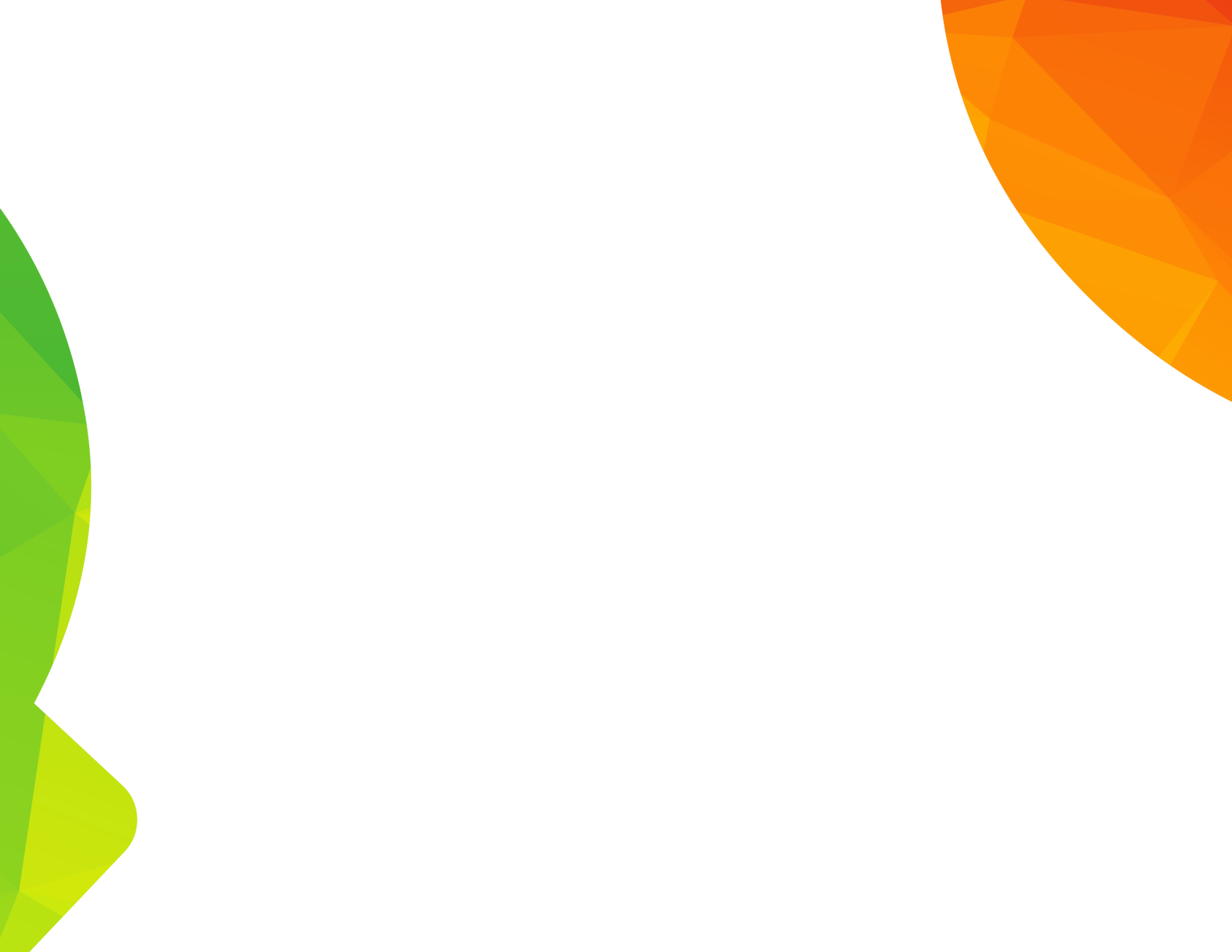 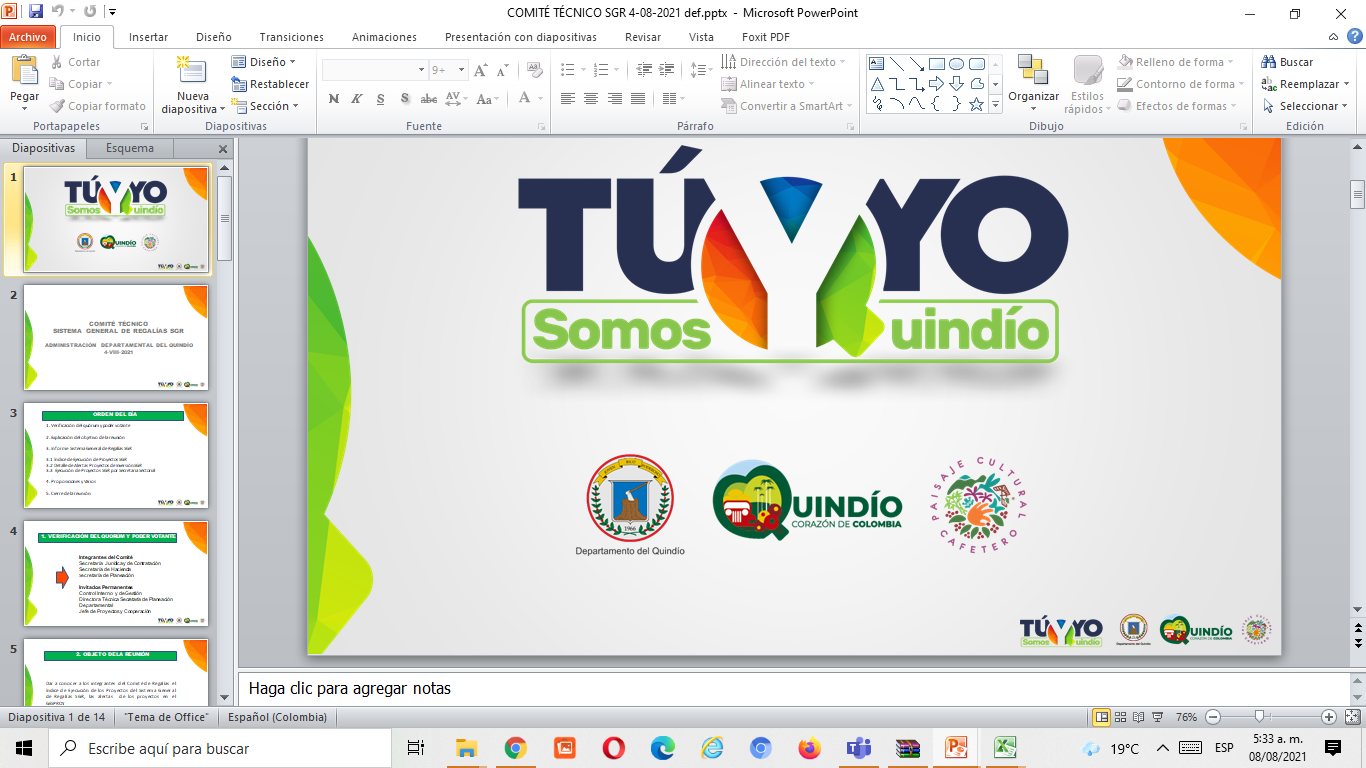 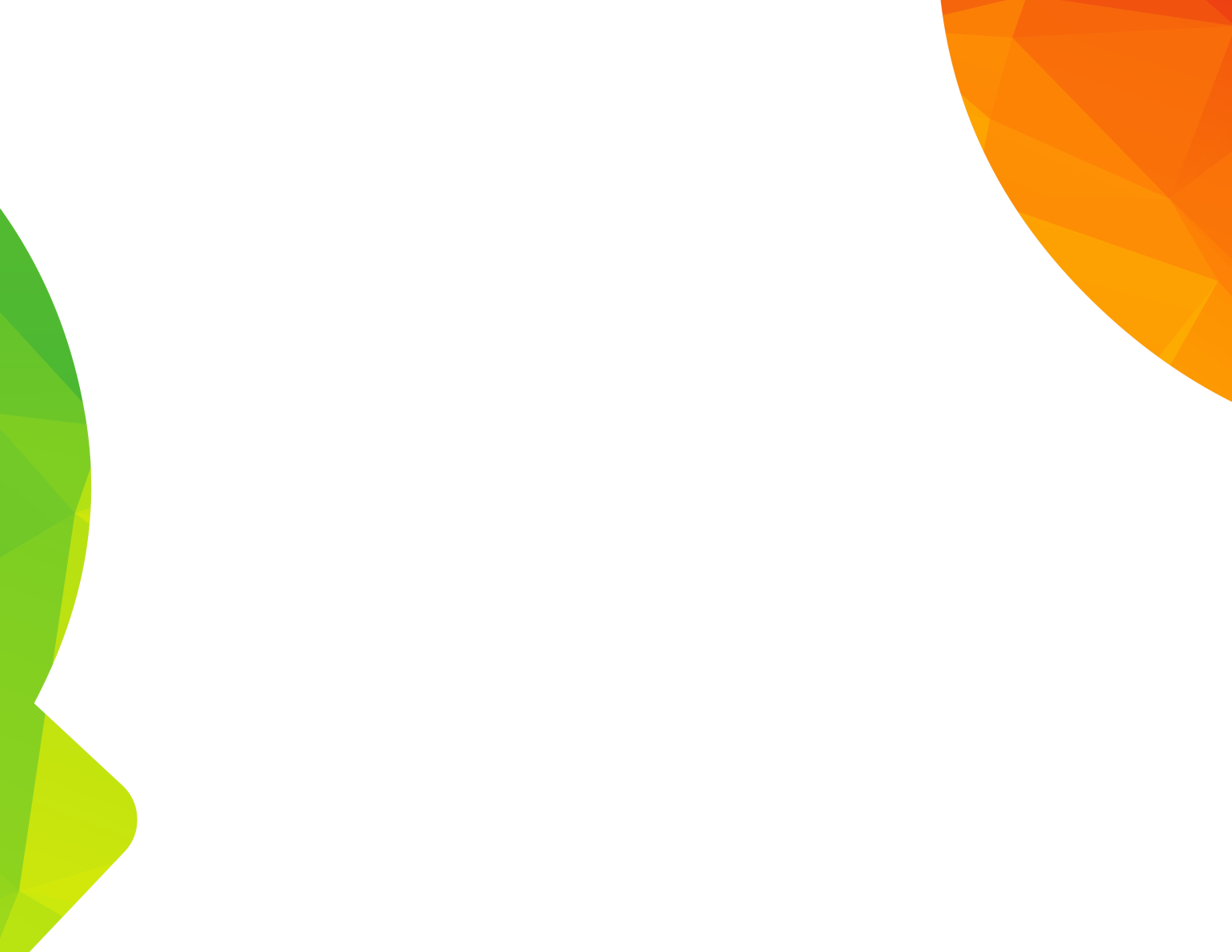 2016000040029 - CONSTRUCCIÓN DE PAVIMENTO EN CONCRETO ASFÁLTICO PARA EL DESARROLLO REGIONAL Y LA CONECTIVIDAD  EN LOS MUNICIPIOS DE MONTENEGRO, FILANDIA Y QUIMBAYA EN EL DEPARTAMENTO DEL QUINDÍO
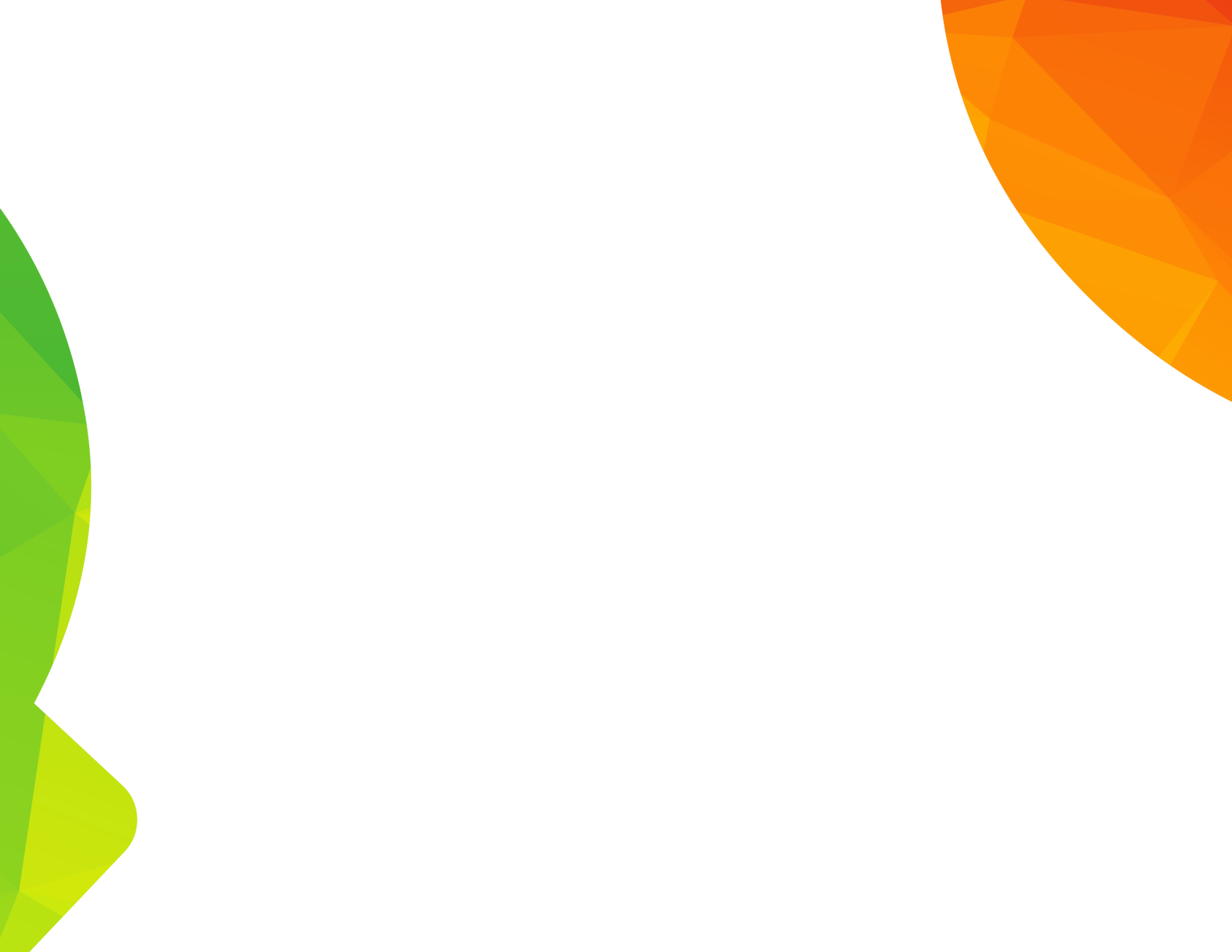 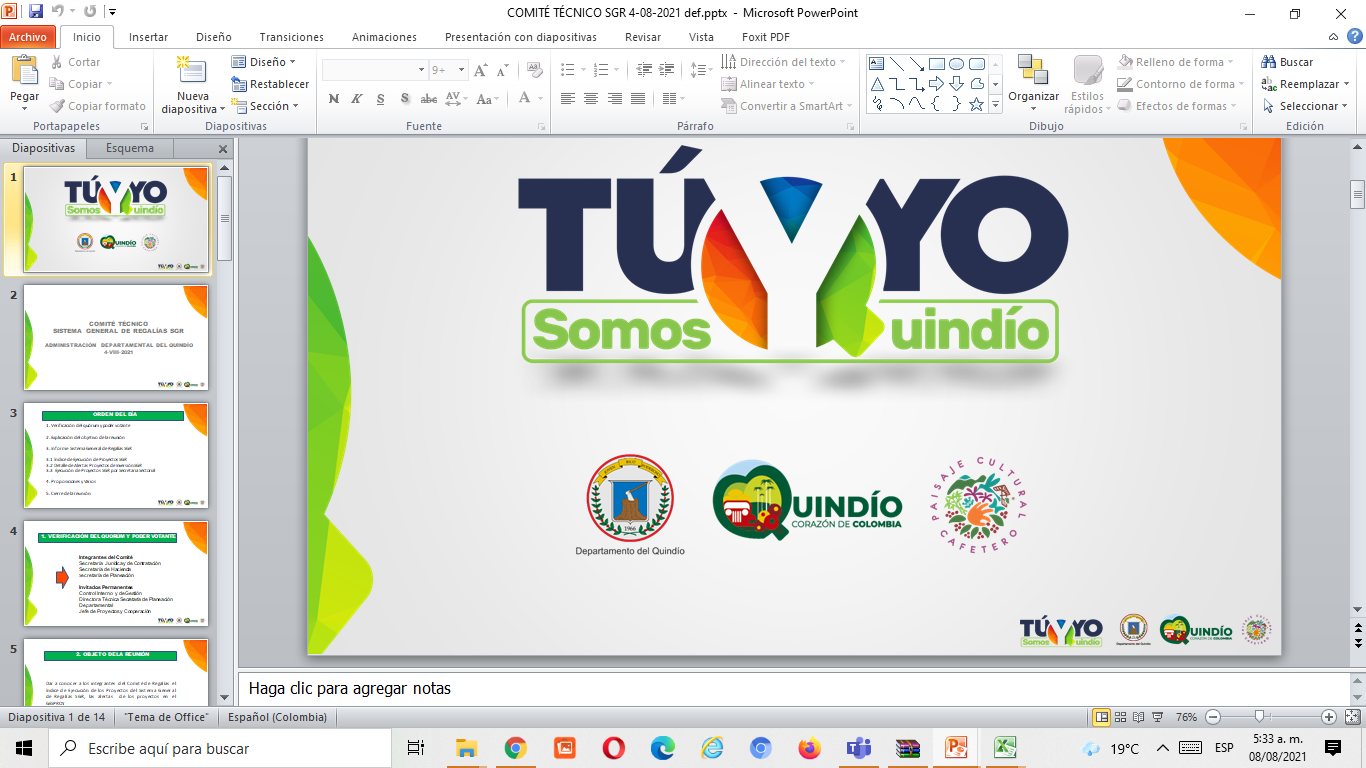 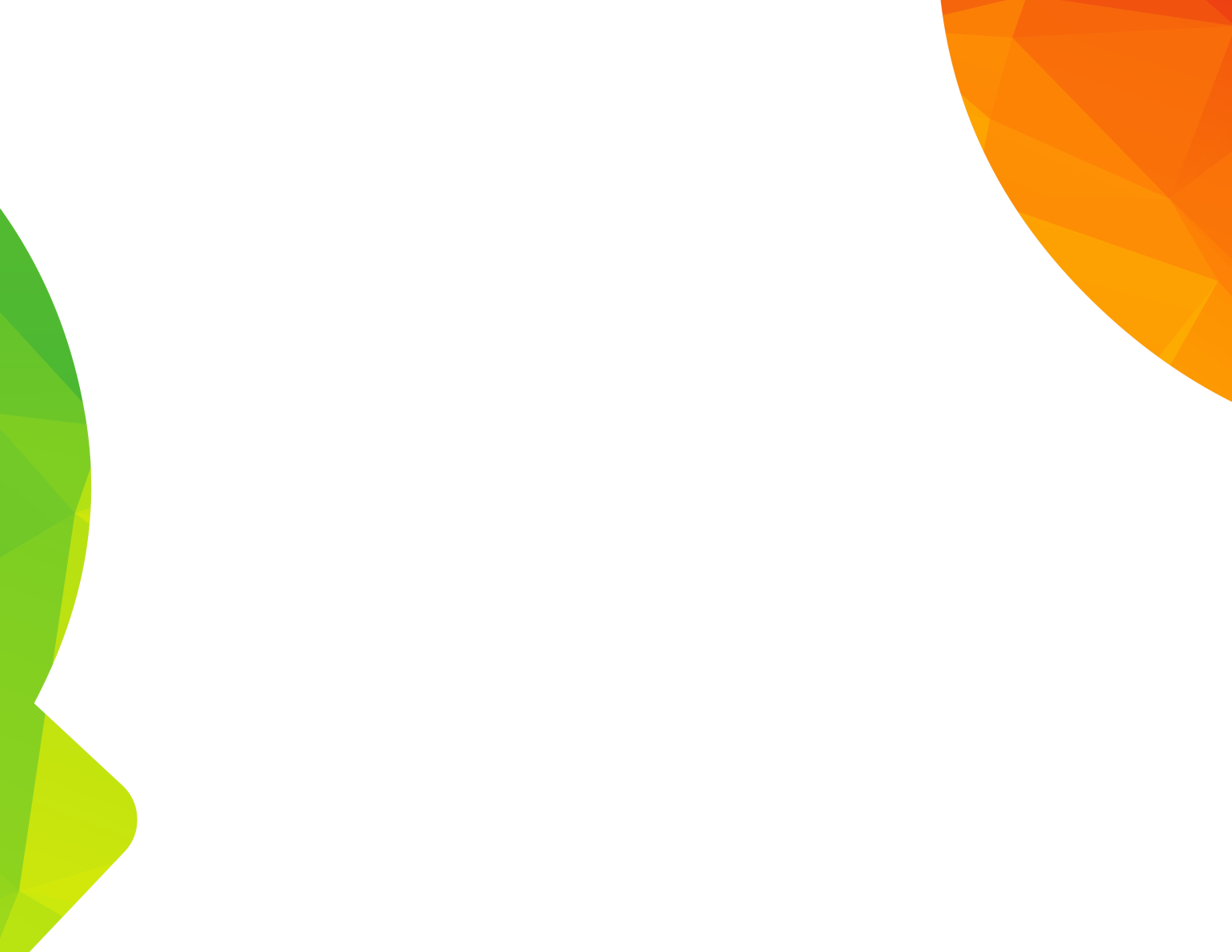 2018000040059 - MEJORAMIENTO DE LA VÍA CIRCASIA - MONTENEGRO CON CÓDIGO 29BQN03, EN LOS MUNICIPIOS DE CIRCASIA Y MONTENEGRO, DEPARTAMENTO DEL QUINDÍO
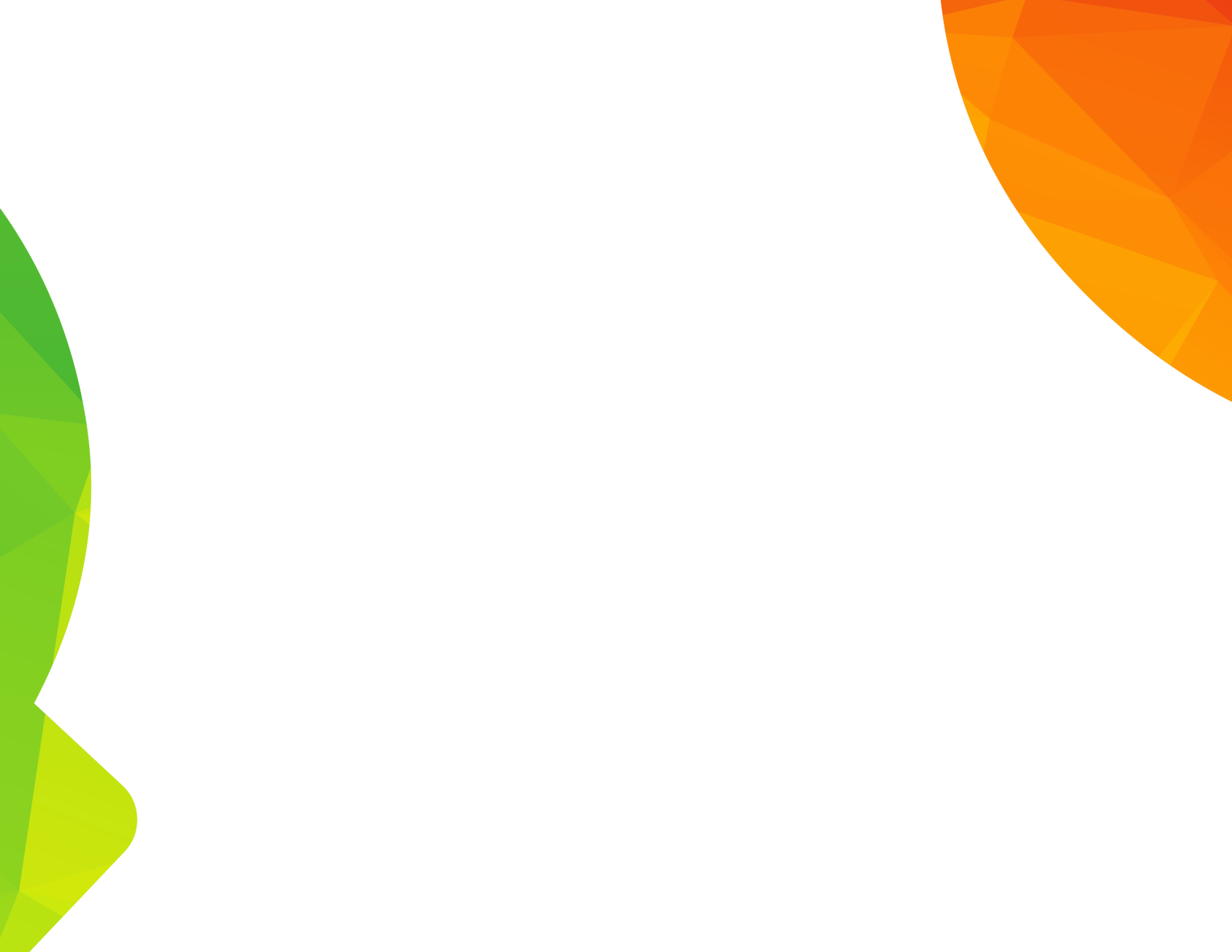 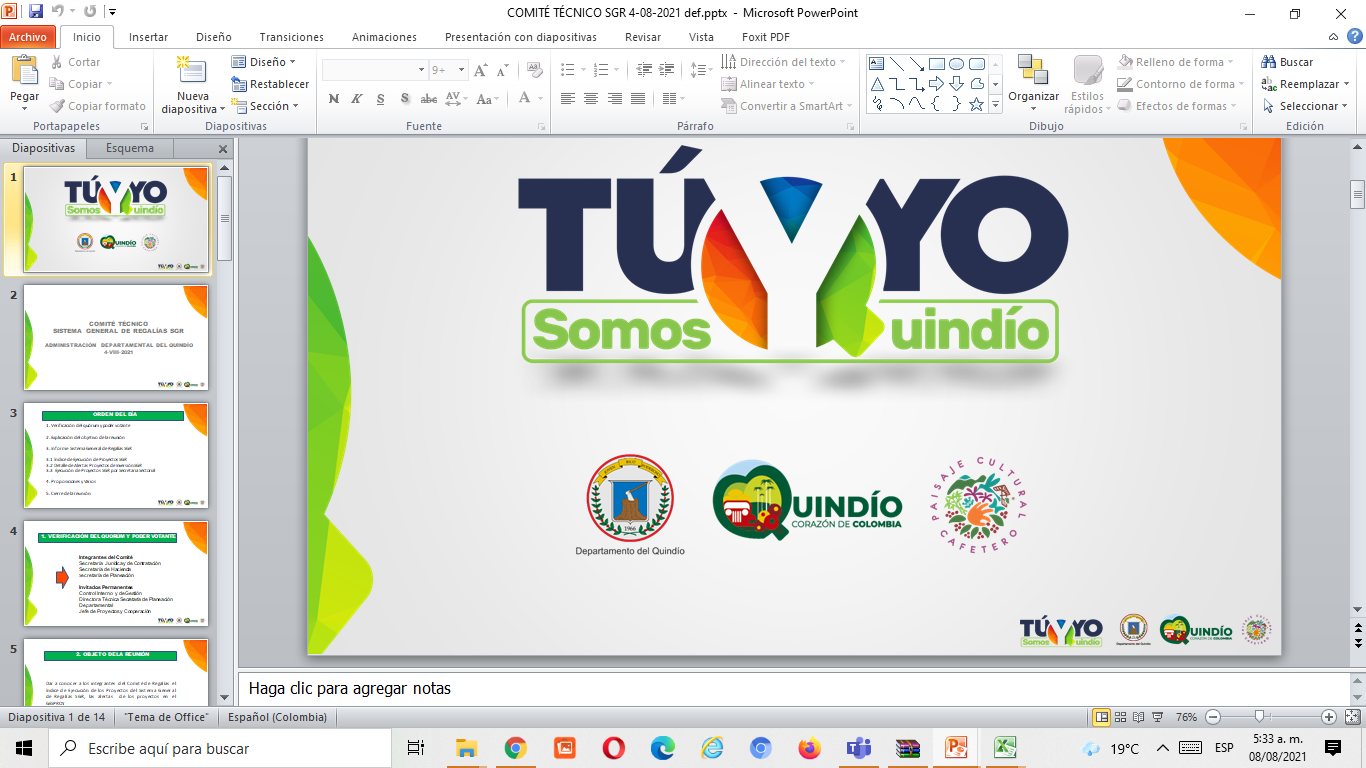 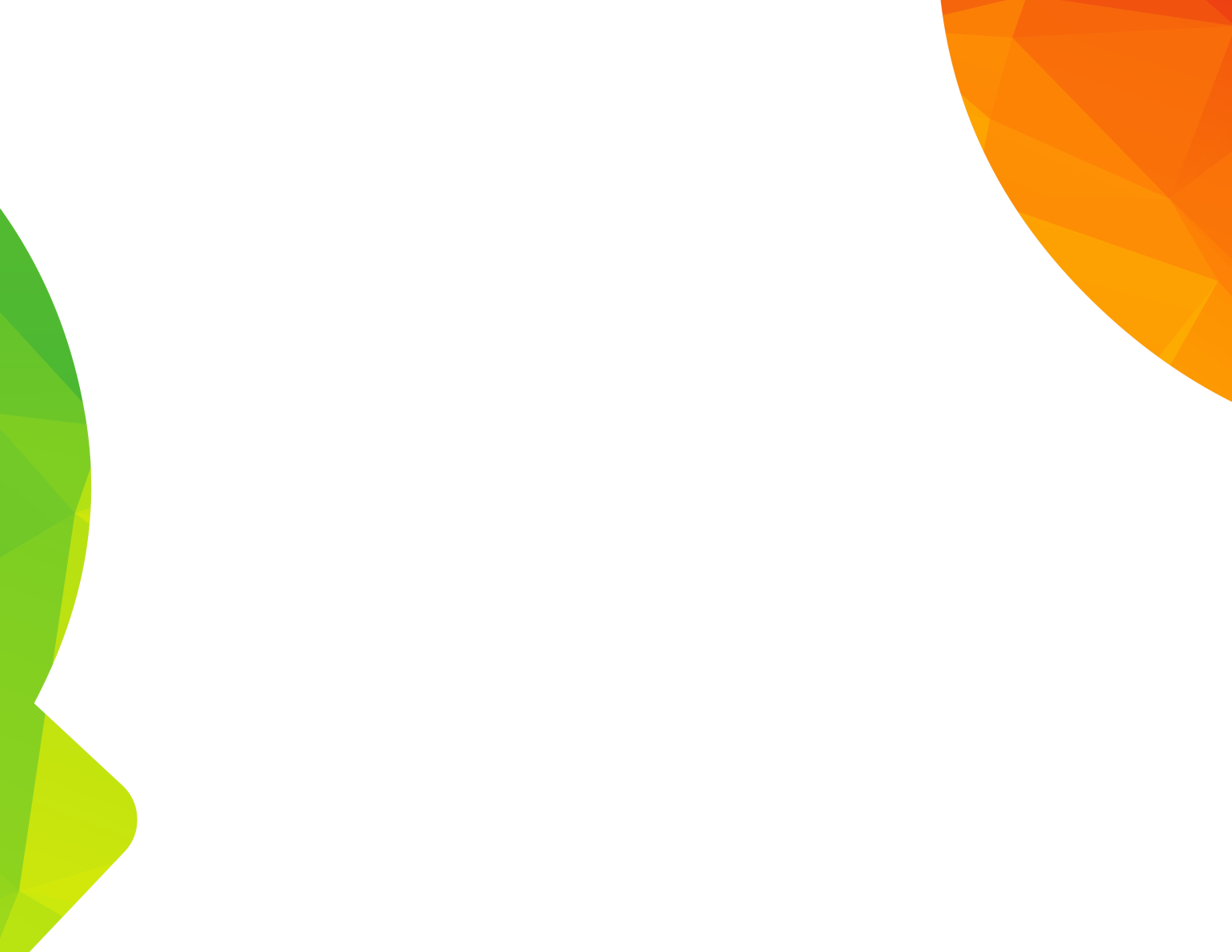 20181301011385 - CONSTRUCCIÓN DE OBRAS DE ESTABILIZACIÓN Y CONFORMACIÓN DE LA BANCA VÍA LA ESPAÑOLA RÍO VERDE, BARRAGÁN CÓDIGO 40QN04-1 QUINDÍO
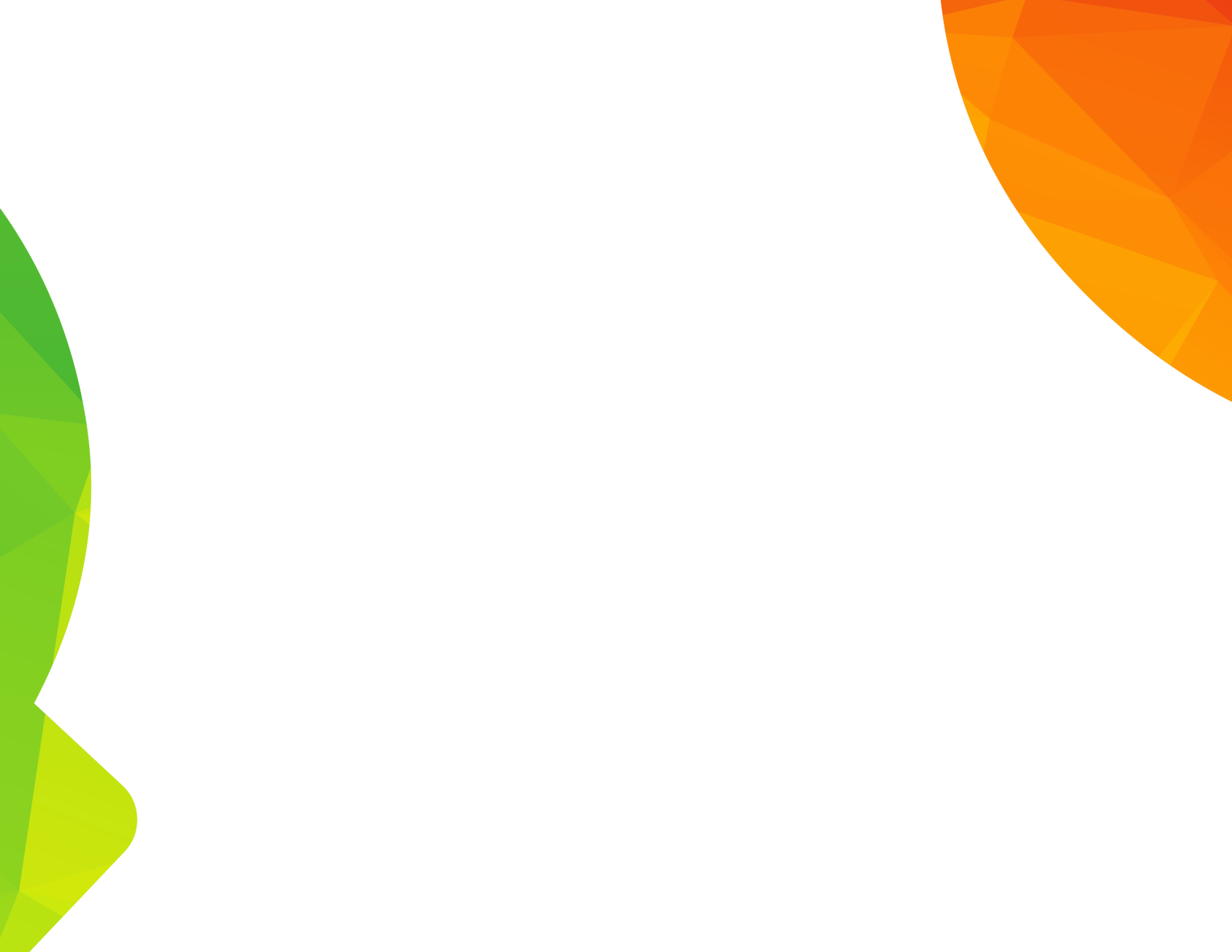 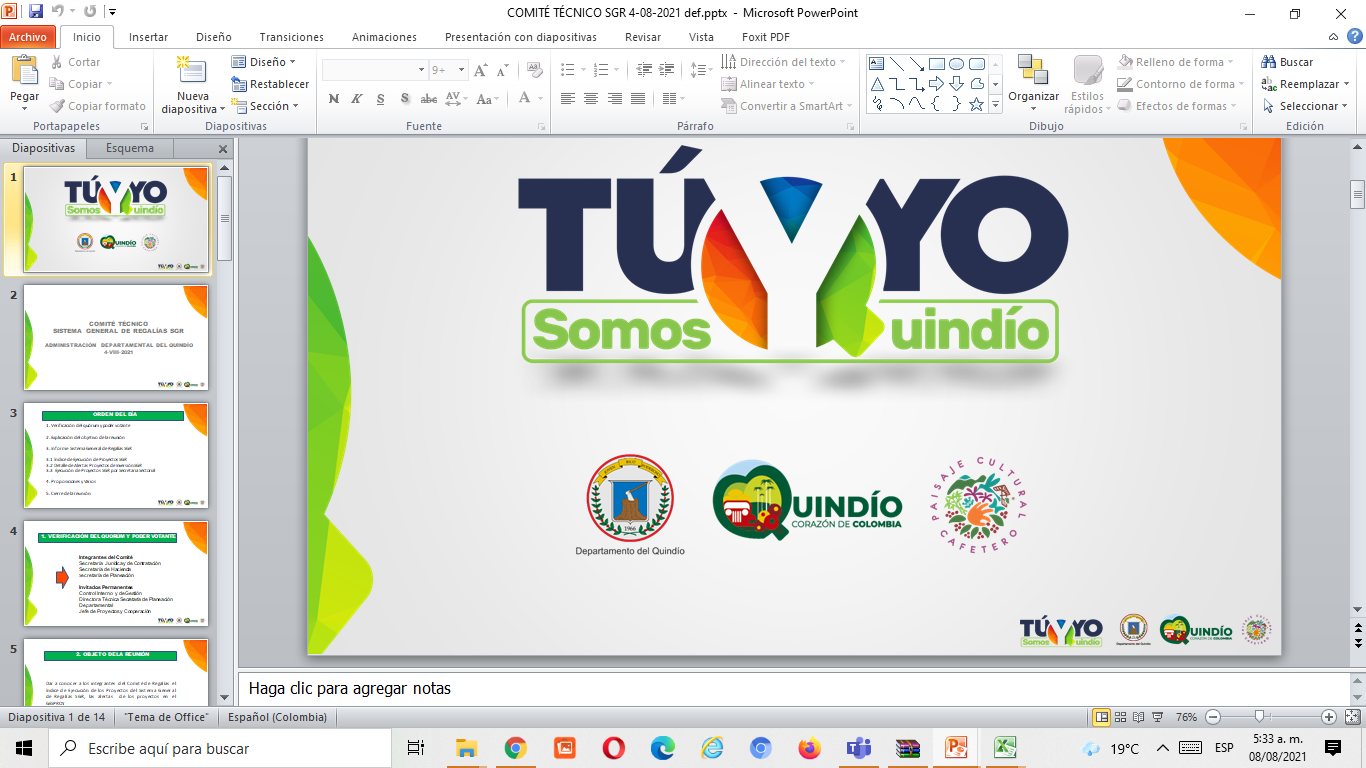 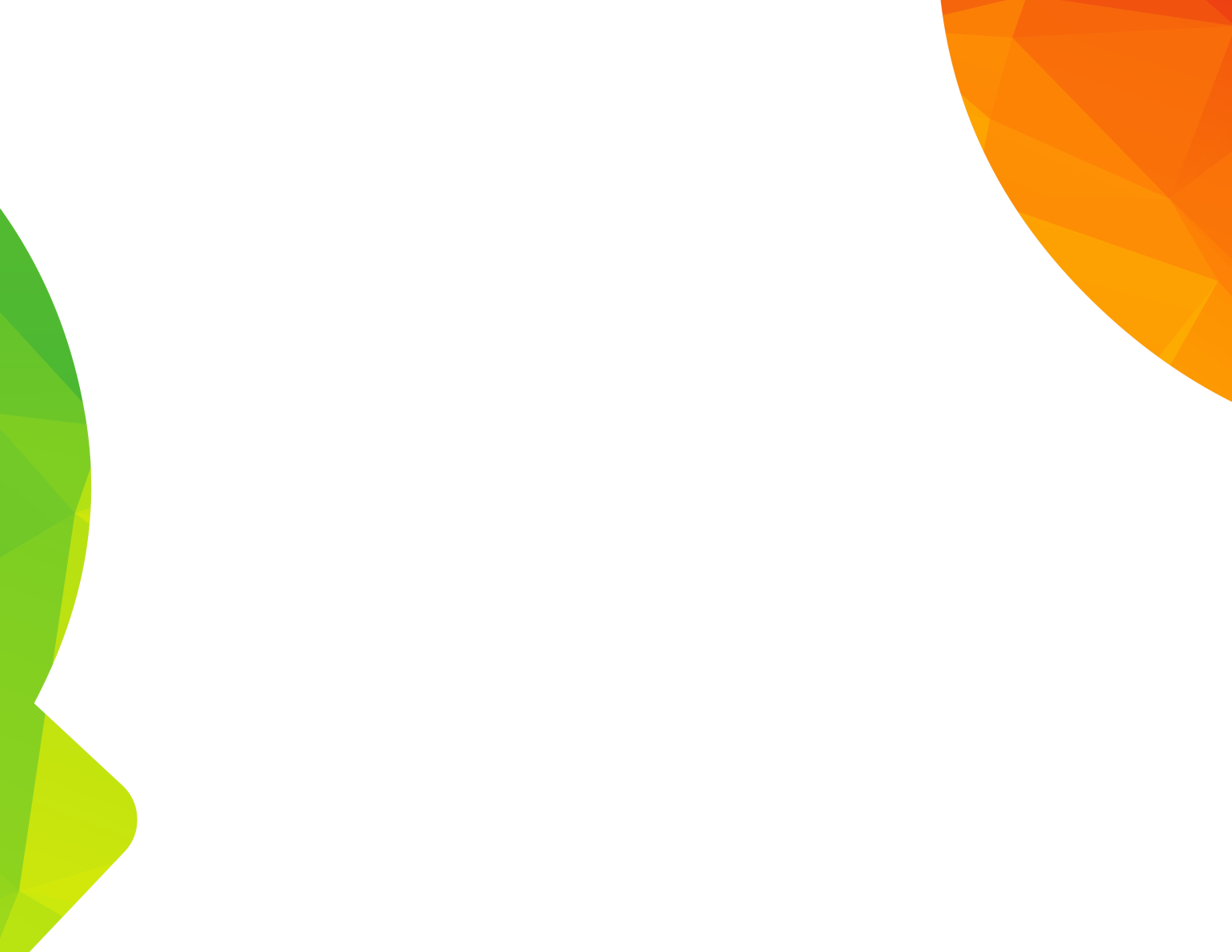 20181301011142 - CONSTRUCCIÓN OBRAS DE ESTABILIZACIÓN Y REHABILITACIÓN DE LA VÍA RIO VERDE-PIJAO (COD.40QN03), ESTABILIZACIÓN DE LA VÍA CÓRDOBA-CARNICEROS (COD.40QN09), MUNICIPIOS DE PIJAO, BUENAVISTA Y CÓRDOBA, EN EL DEPARTAMENTO DEL QUINDÍO
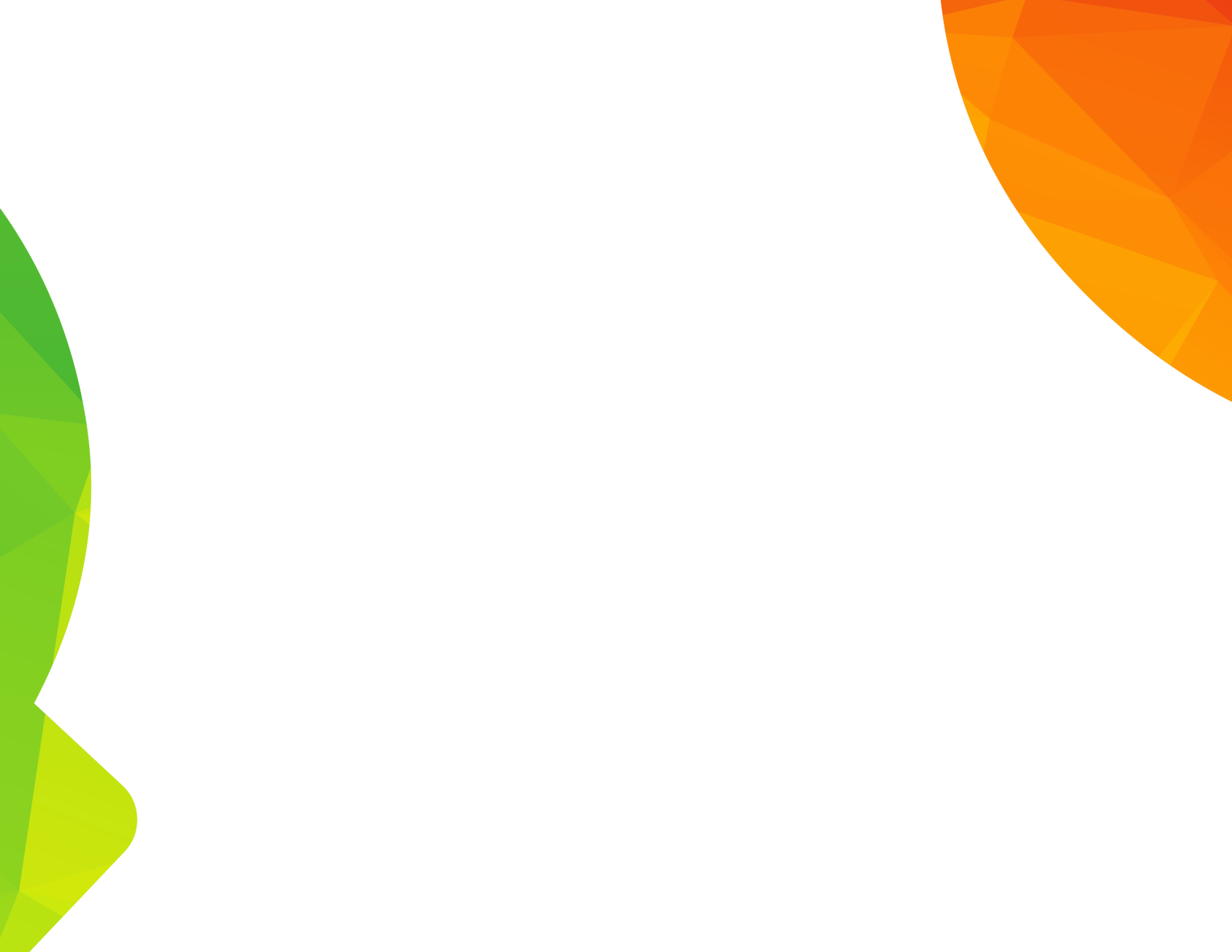 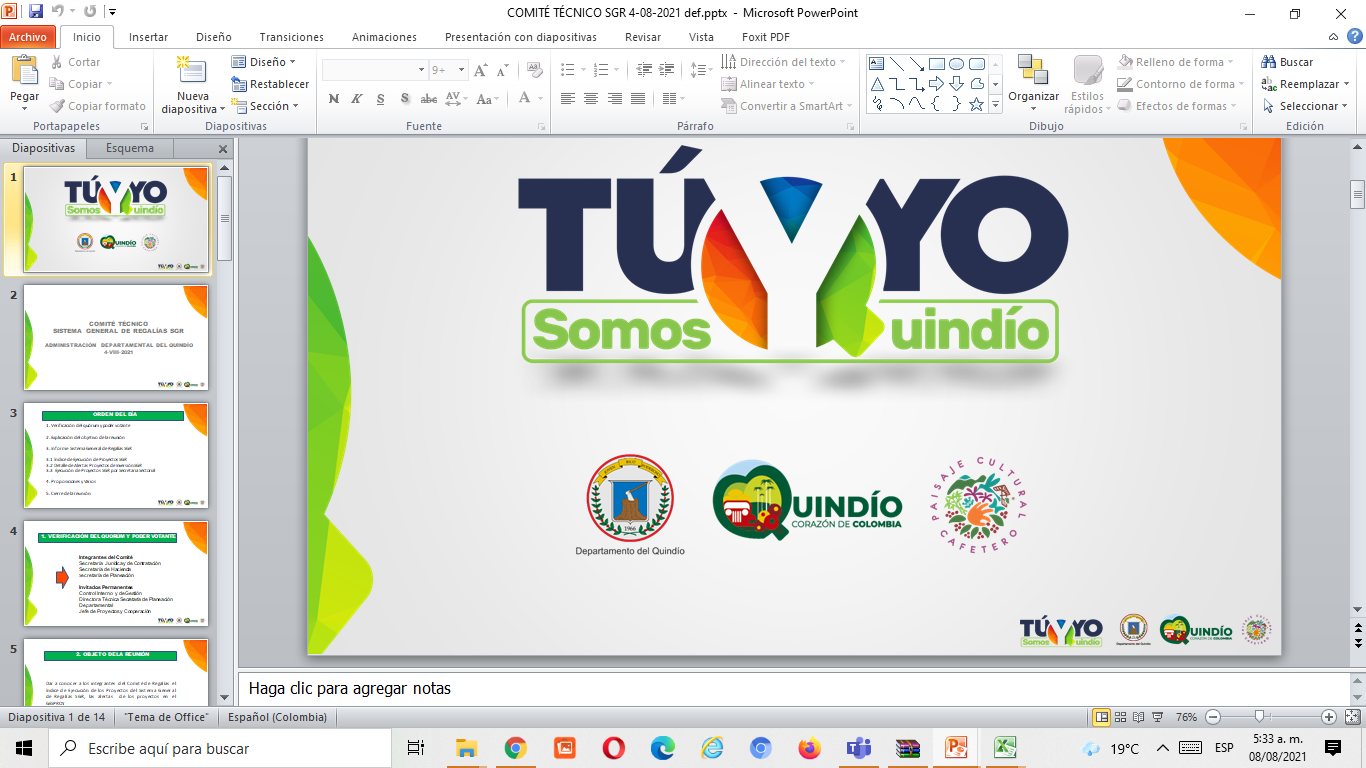 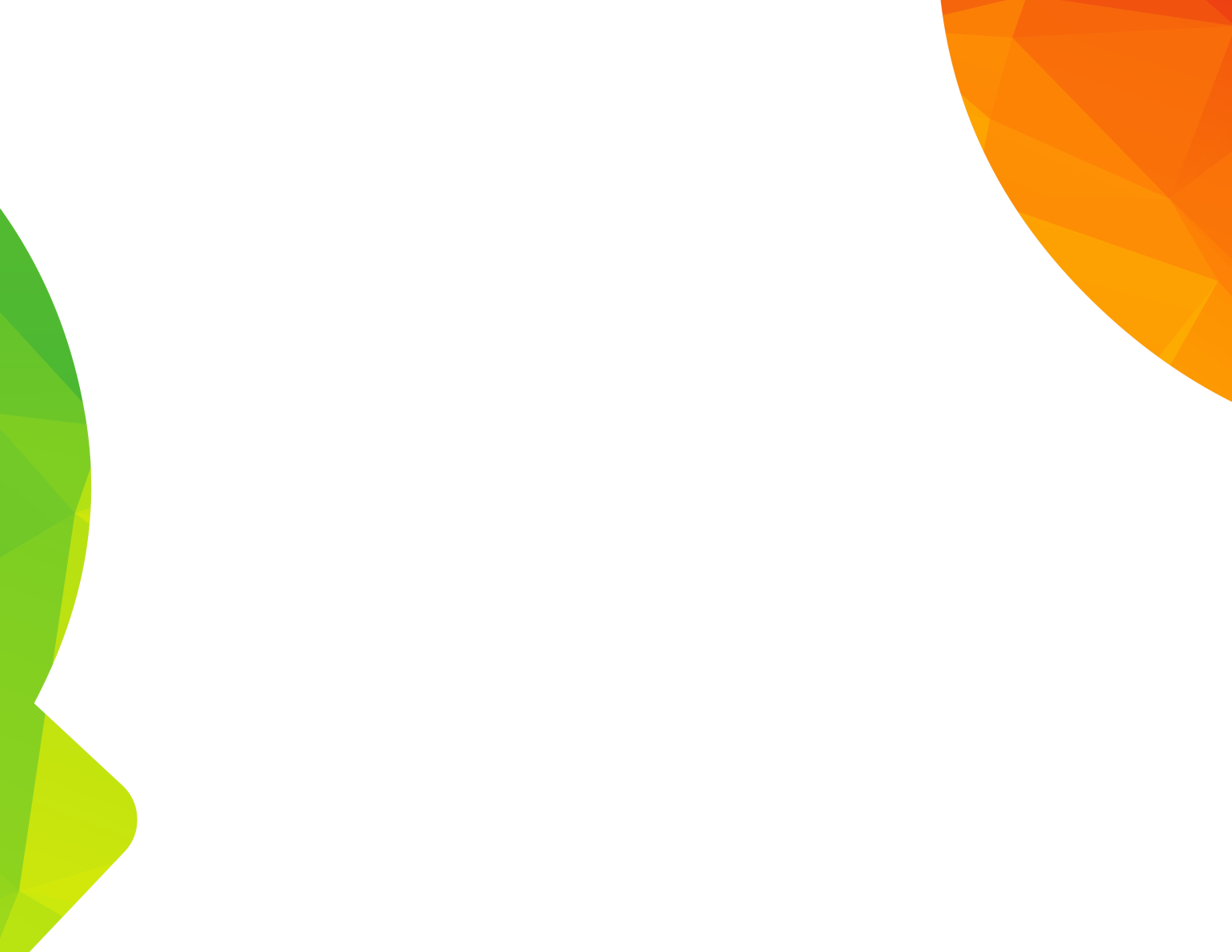 2013000040049 - IMPLEMENTACIÓN DEL PLAN DE ACCIÓN PARA MANTENIMIENTO PREVENTIVO Y ATENCIÓN DE EMERGENCIAS EN LA RED VIAL SECUNDARIA, TERCIARIA Y URBANA DEL DEPARTAMENTO DEL QUINDÍO
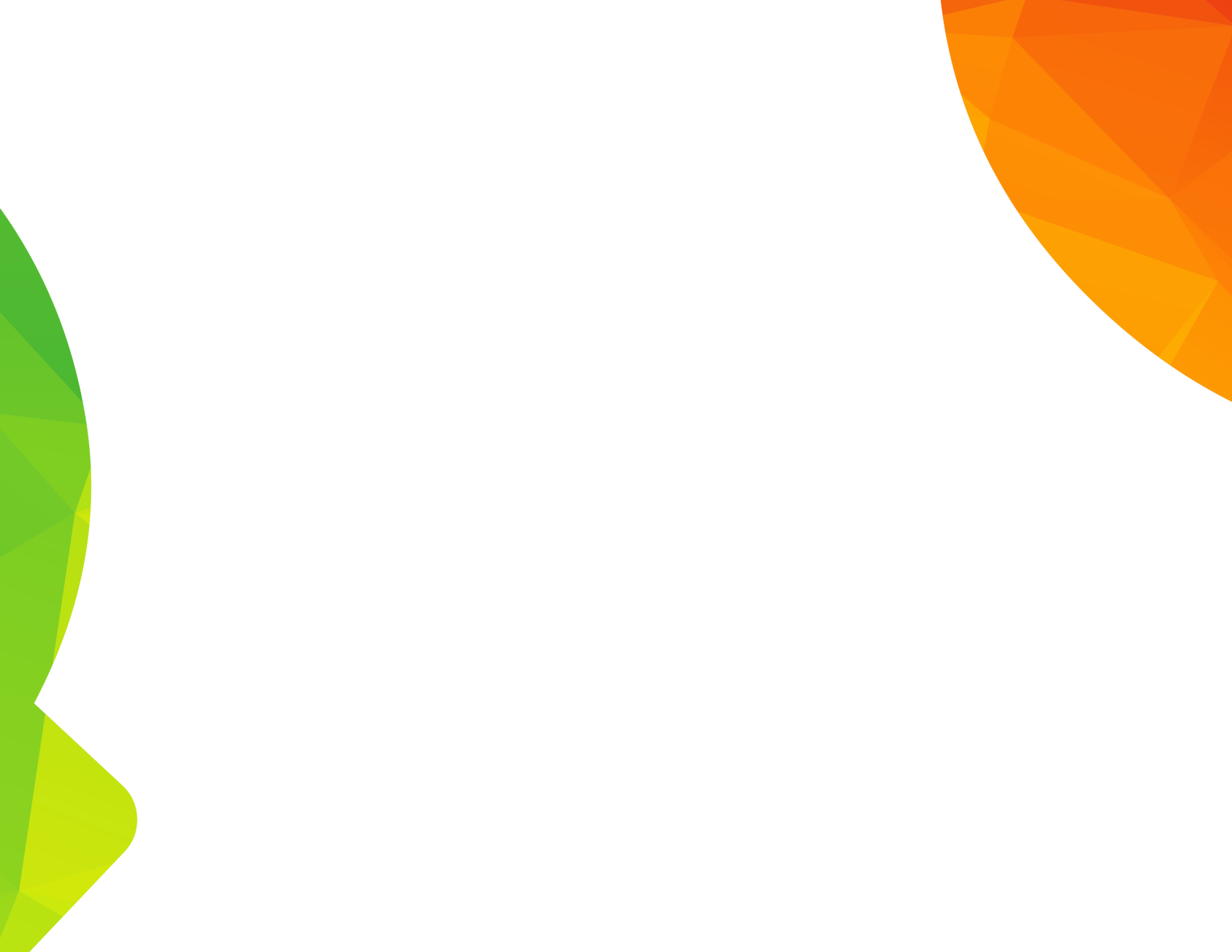 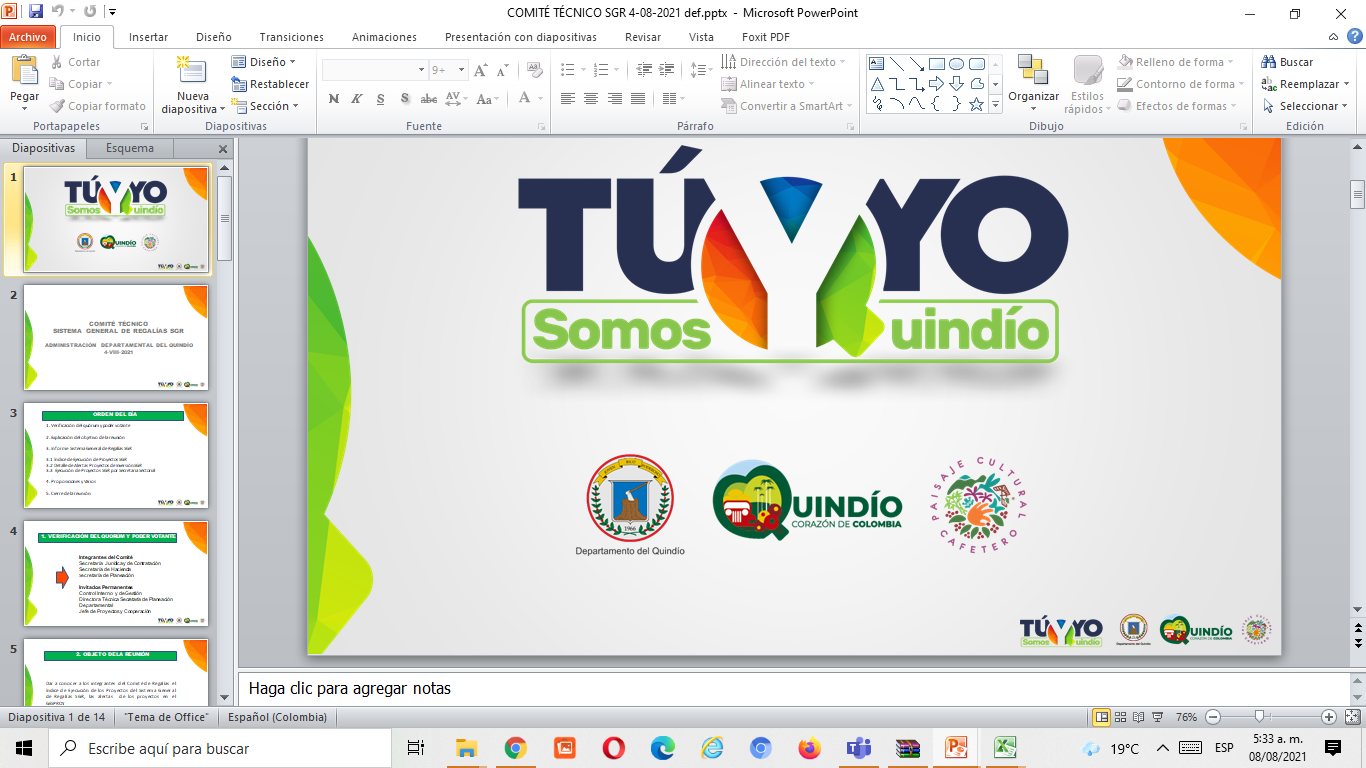 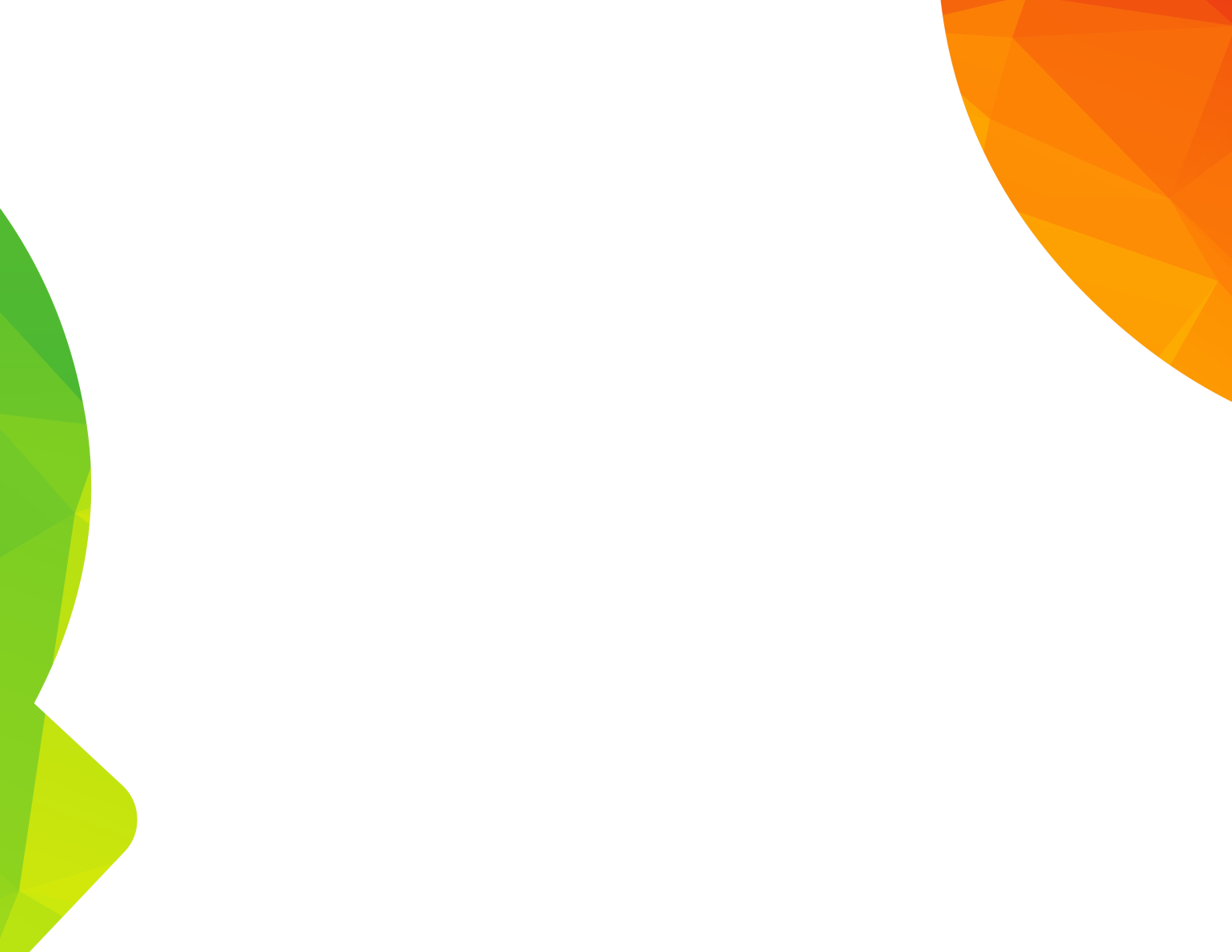 2017000040038 - REMODELACIÓN Y OPTIMIZACIÓN DE ESCENARIOS DEPORTIVOS, OBRAS DE URBANISMO COMPLEMENTARIAS Y MOVILIDAD DEL CAMPUS DE LA UNIVERSIDAD DEL QUINDÍO
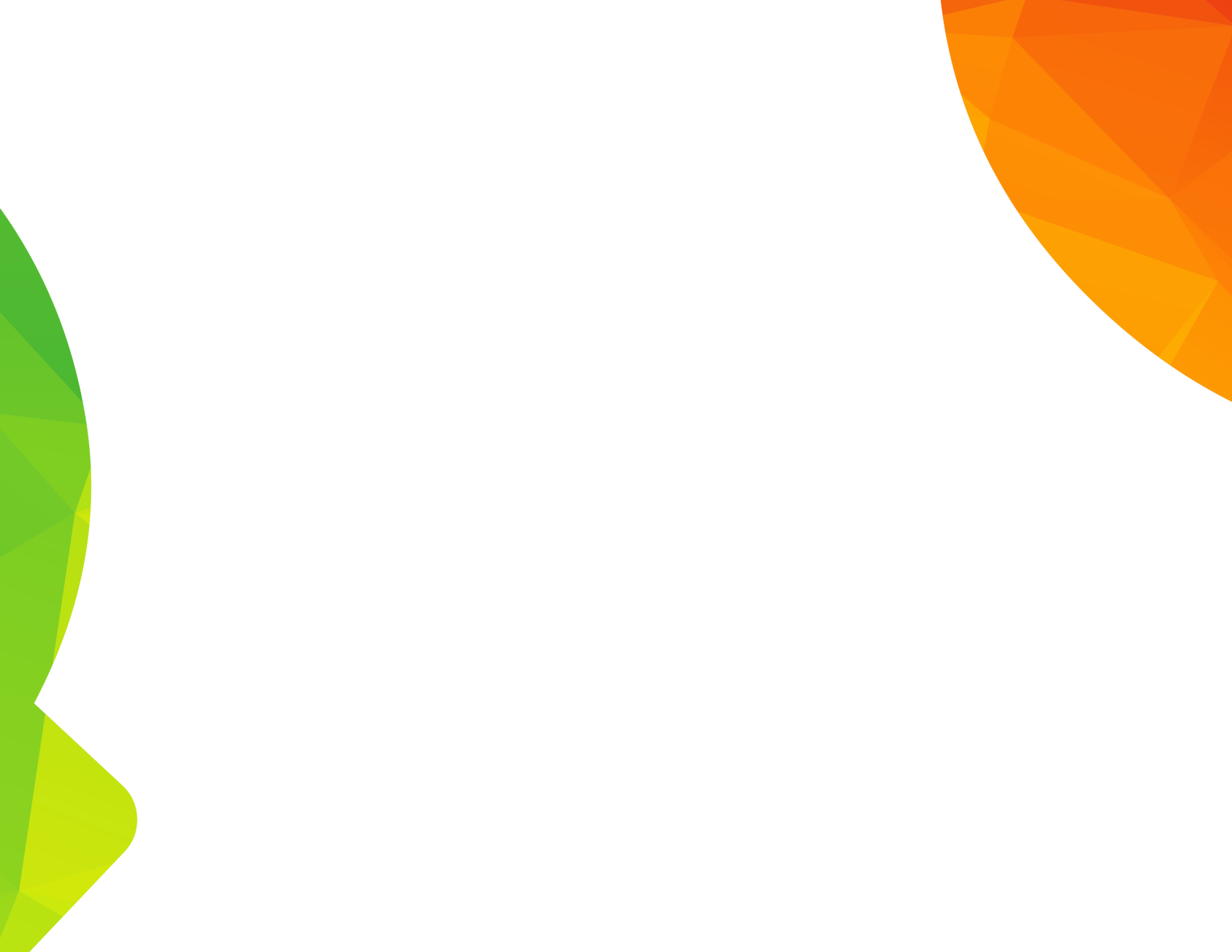 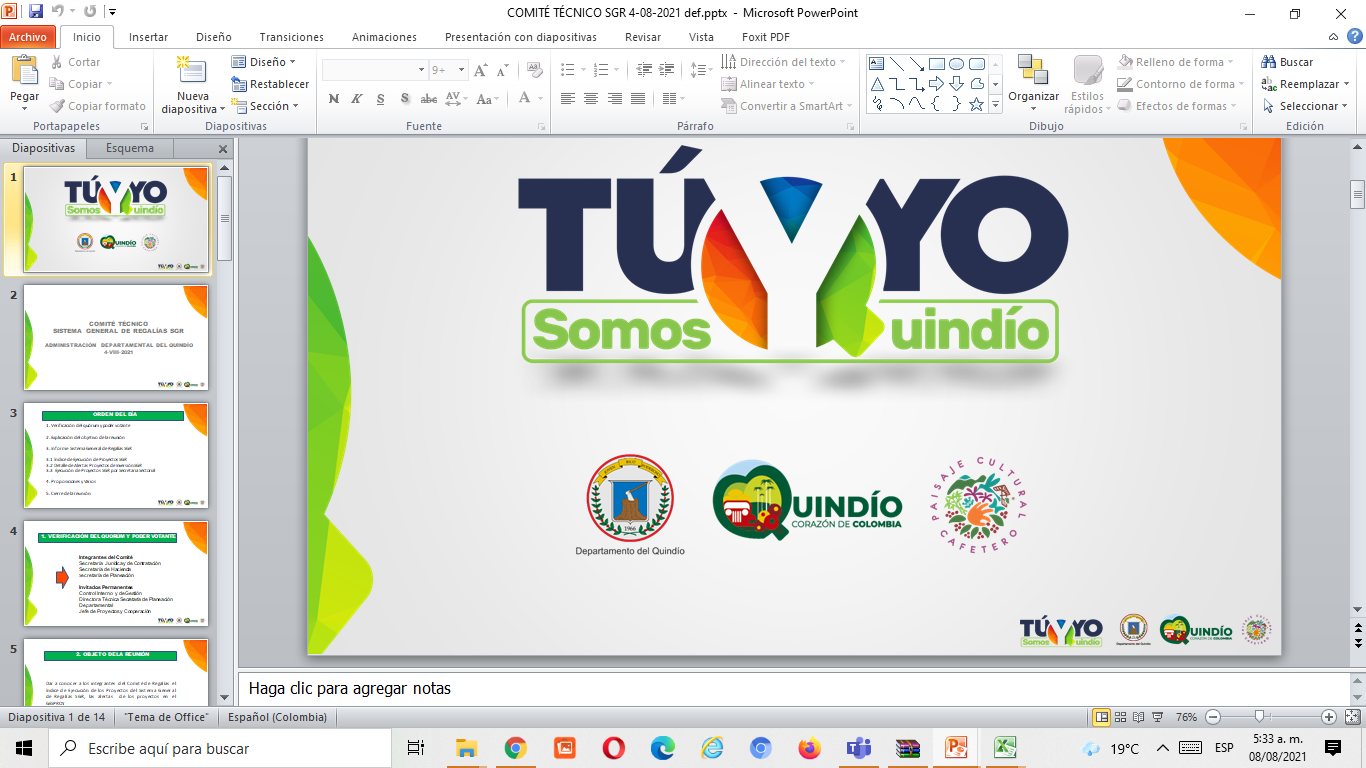 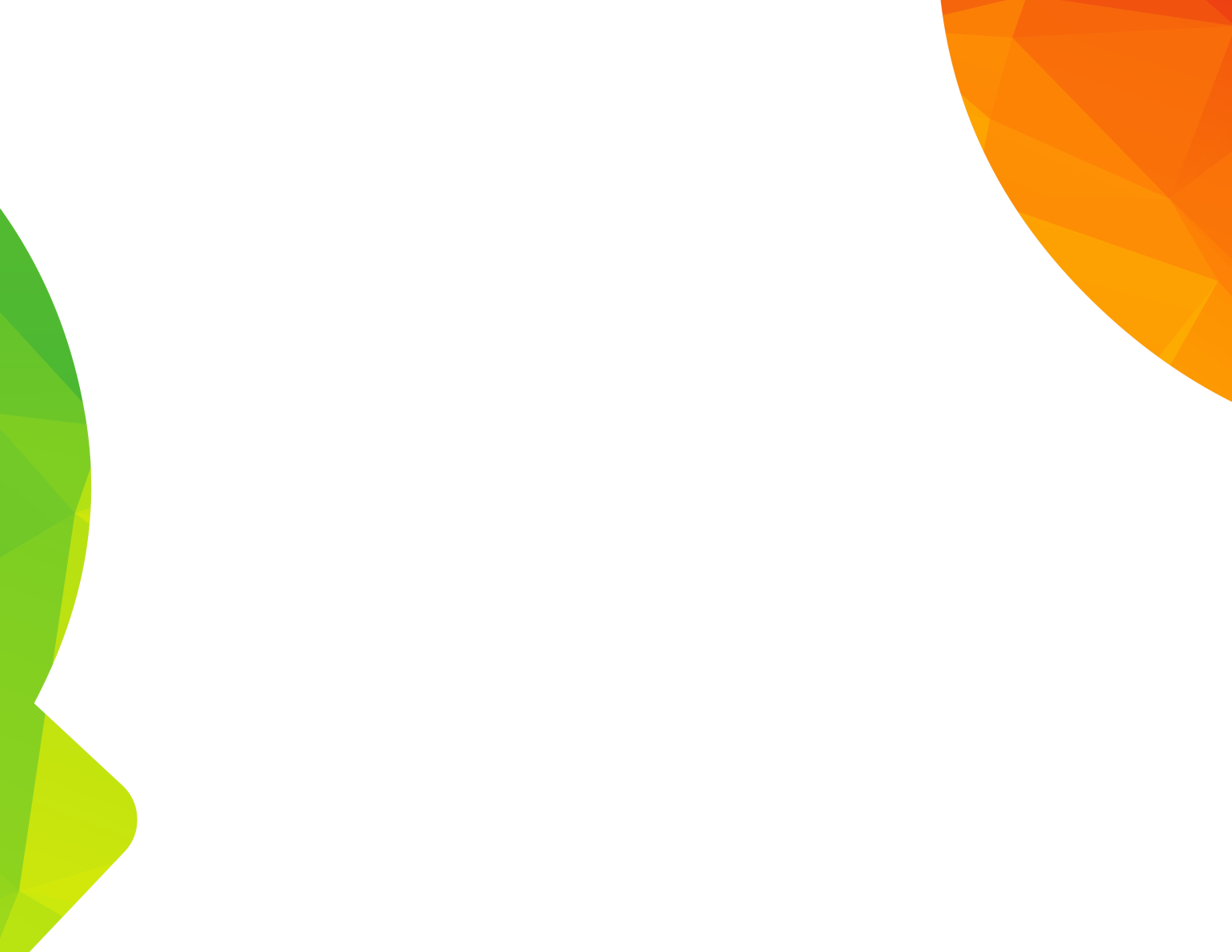 2017000040014 - REMODELACIÓN, MODERNIZACIÓN Y EQUIPAMIENTO DE ÁREAS RESULTANTES DEL REFORZAMIENTO ESTRUCTURAL Y DEL ESTUDIO DE REORDENAMIENTO FÍSICO FUNCIONAL DE LA ESE HOSPITAL DEPARTAMENTAL UNIVERSITARIO DEL QUINDÍO SAN JUAN DE DIOS. QUINDÍO
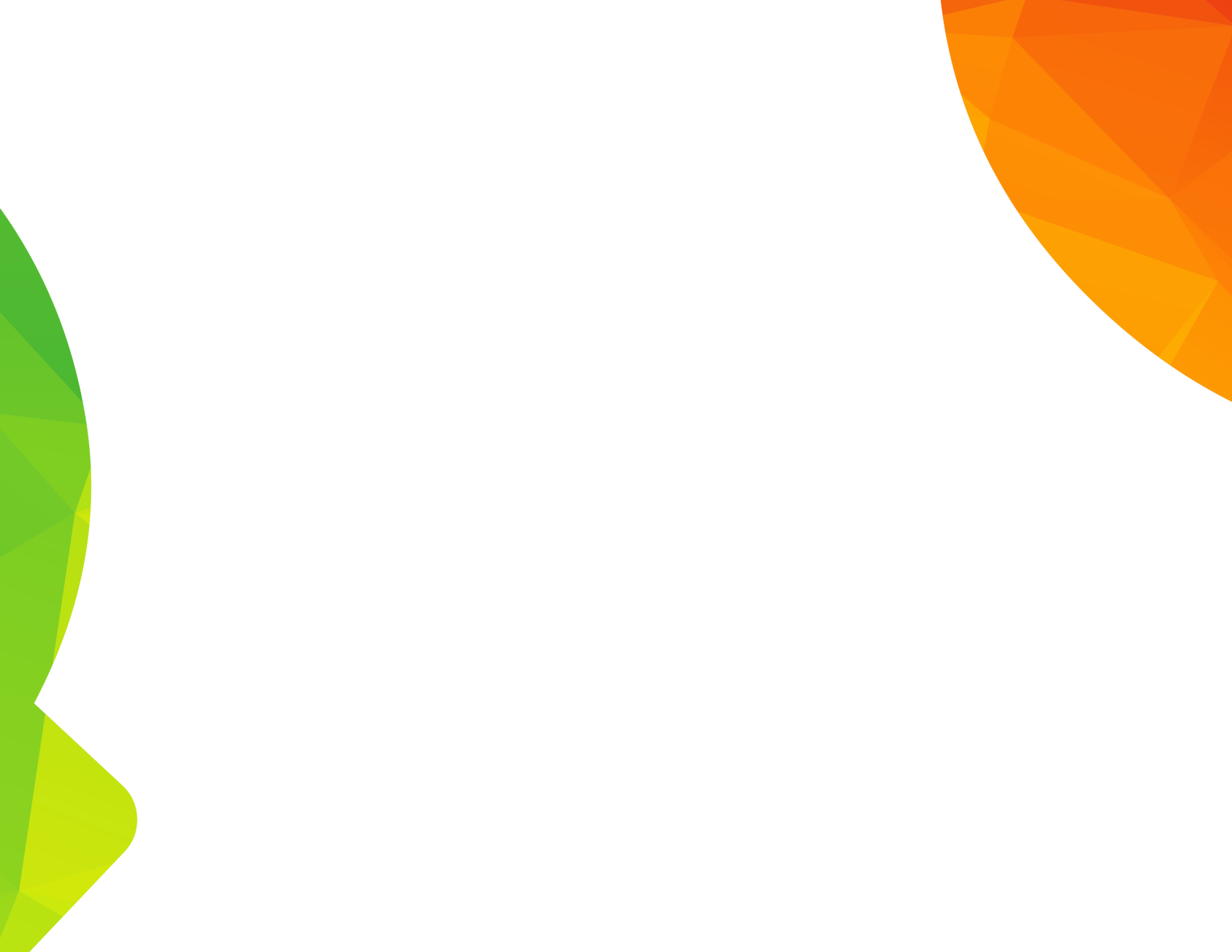 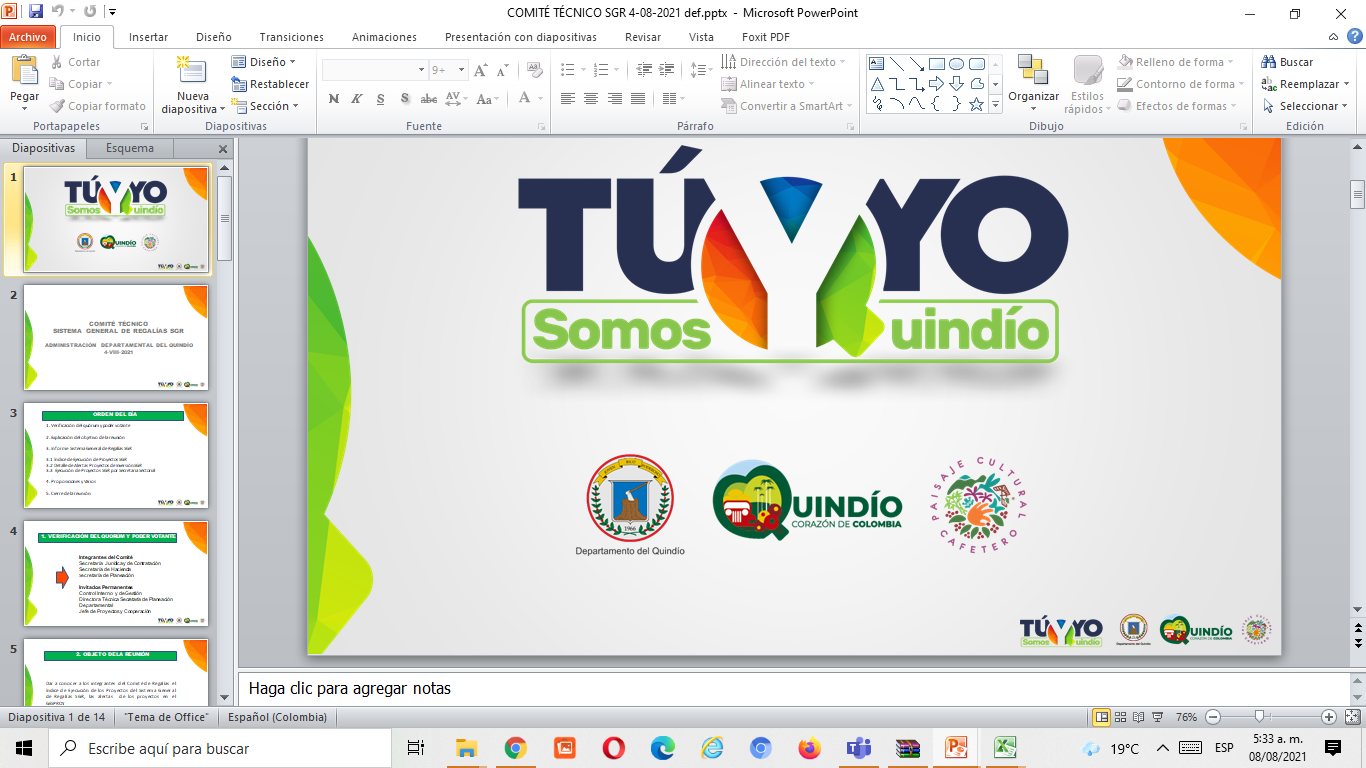 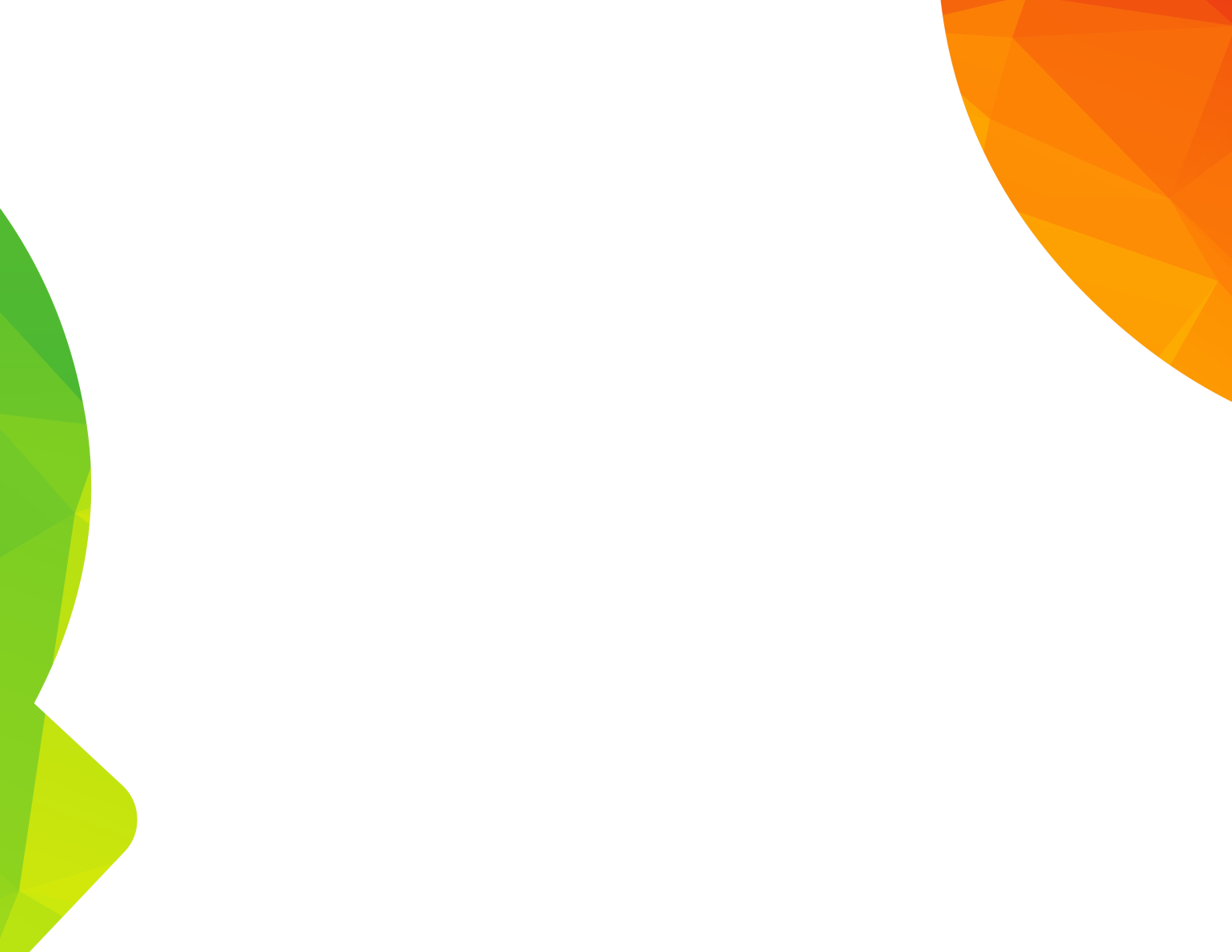 2020003630002 - FORTALECIMIENTO DE LA PRESTACIÓN DE SERVICIOS DE SALUD Y LAS ACCIONES DE SALUD PÚBLICA DURANTE LA PANDEMIA SARS COV-2 (COVID19) EN ARMENIA, QUINDÍO
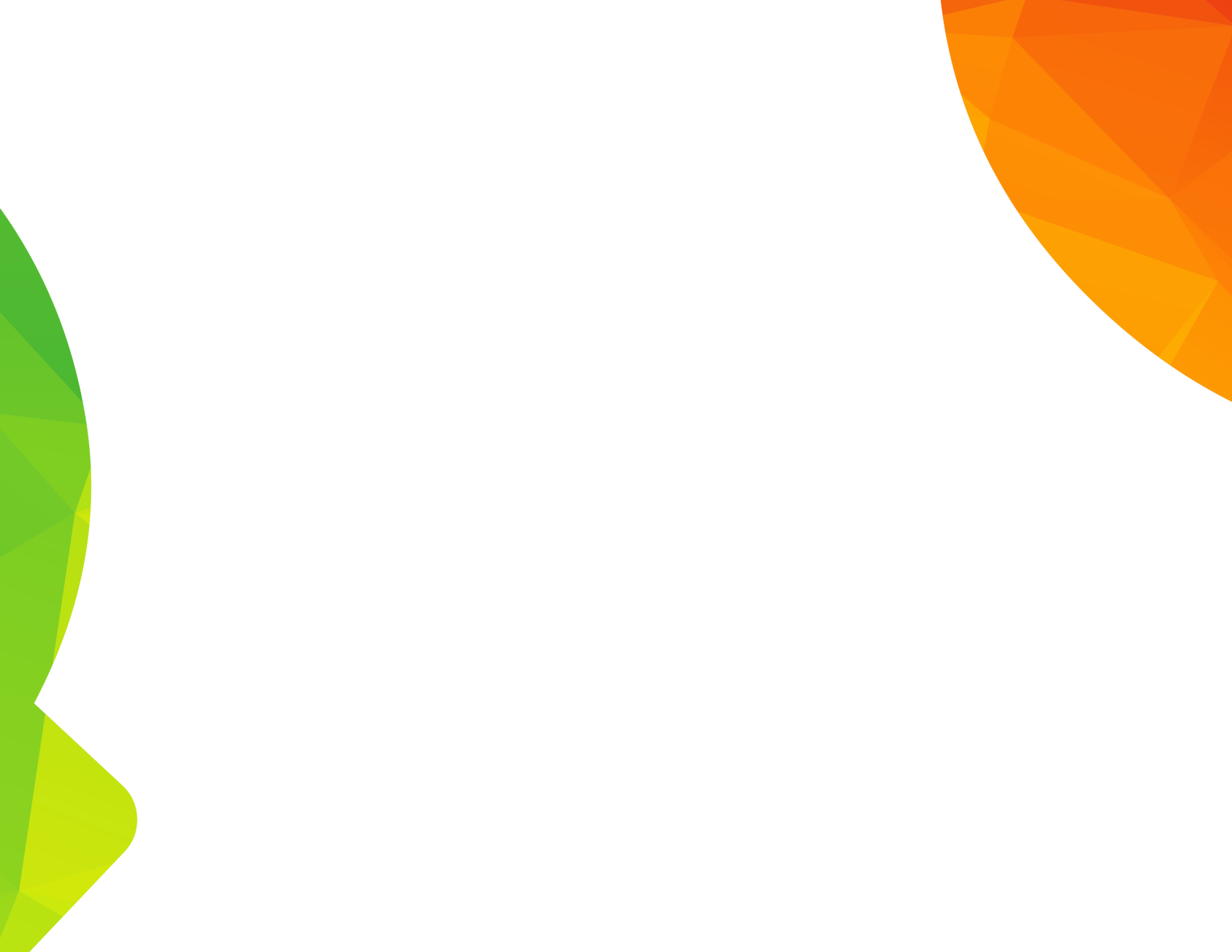 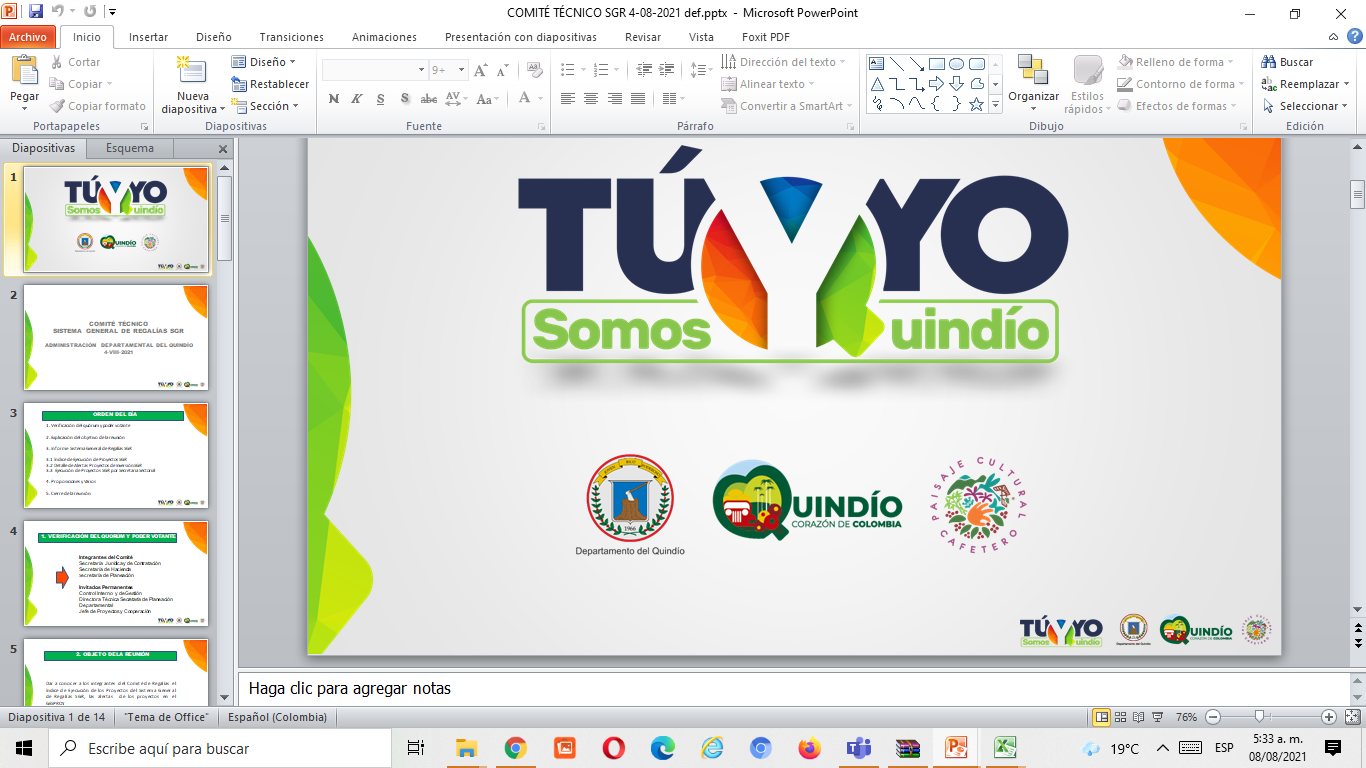 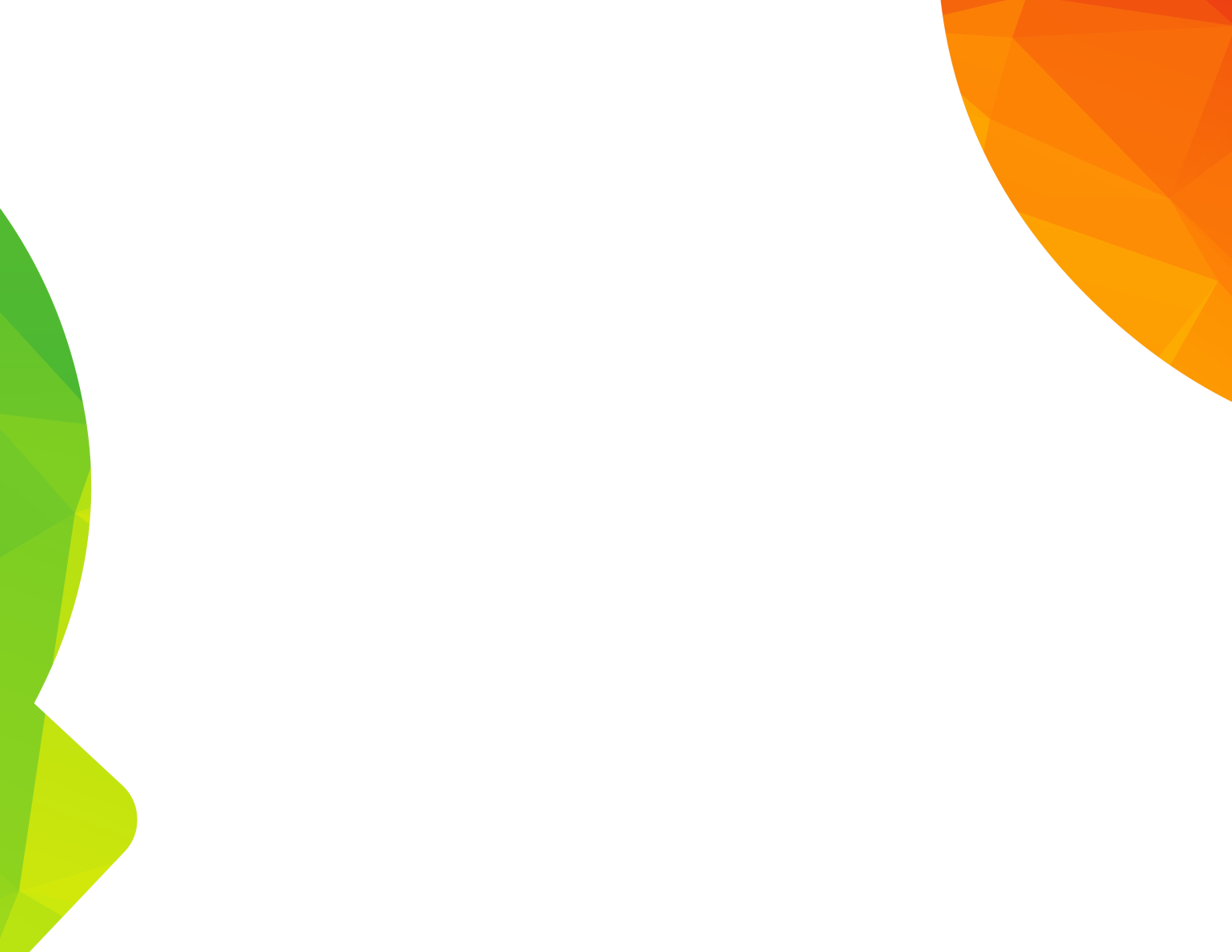 CONCLUSIONES SEGUIMIENTO Y EVALUACIÓN  PLAN DE DESARROLLO “TÚ Y YO SOMOS QUINDÍO” 
SECRETARÍA DE AGUAS E INFRAESTRUCTURA CON CORTE AL 30 DE SEPTIEMBRE DE 2022
La Secretaria de Aguas e Infraestructura, cuenta con un compromiso de ($17.188.762.698.55), equivalente al (48%) del total del presupuesto asignado de ($35.755.534.437.4),  que se encuentra  bajo su responsabilidad con corte al 30 de septiembre de 2022, ubicándose en semáforo naranja- bajo.
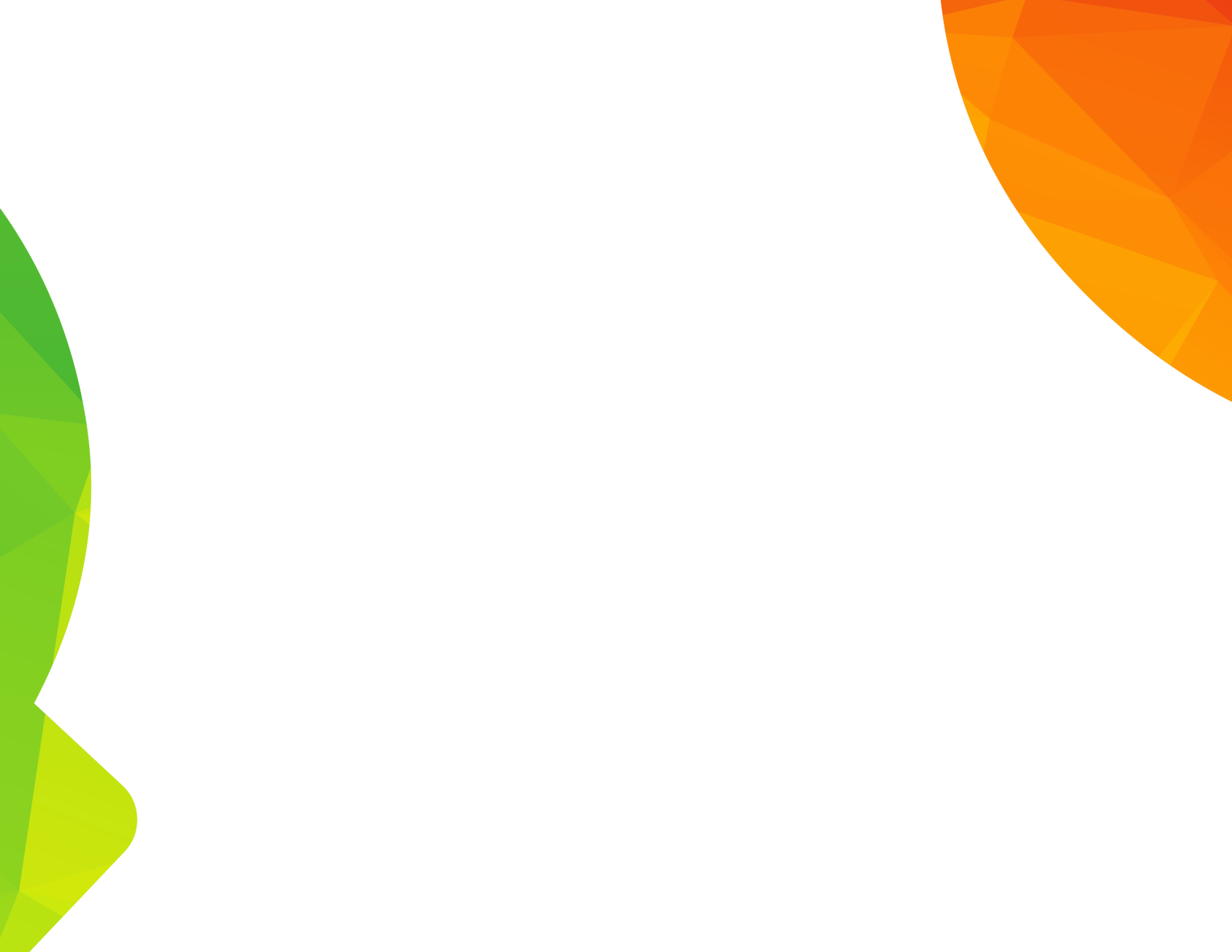 La Secretaria de Aguas e Infraestructura, cuenta con un nivel muy bajo en el estado de ejecución de las metas producto del Plan de Desarrollo, de las veintidós (22) metas  que se encuentran bajo su responsabilidad, tres (3) se encuentran en semáforo verde oscuro- sobresaliente para un 14%, una (1) en amarillo- bajo (5%), dos (2) en semáforo naranja- bajo (9%) y diez y seis (16) en semáforo rojo- crítico (73%).
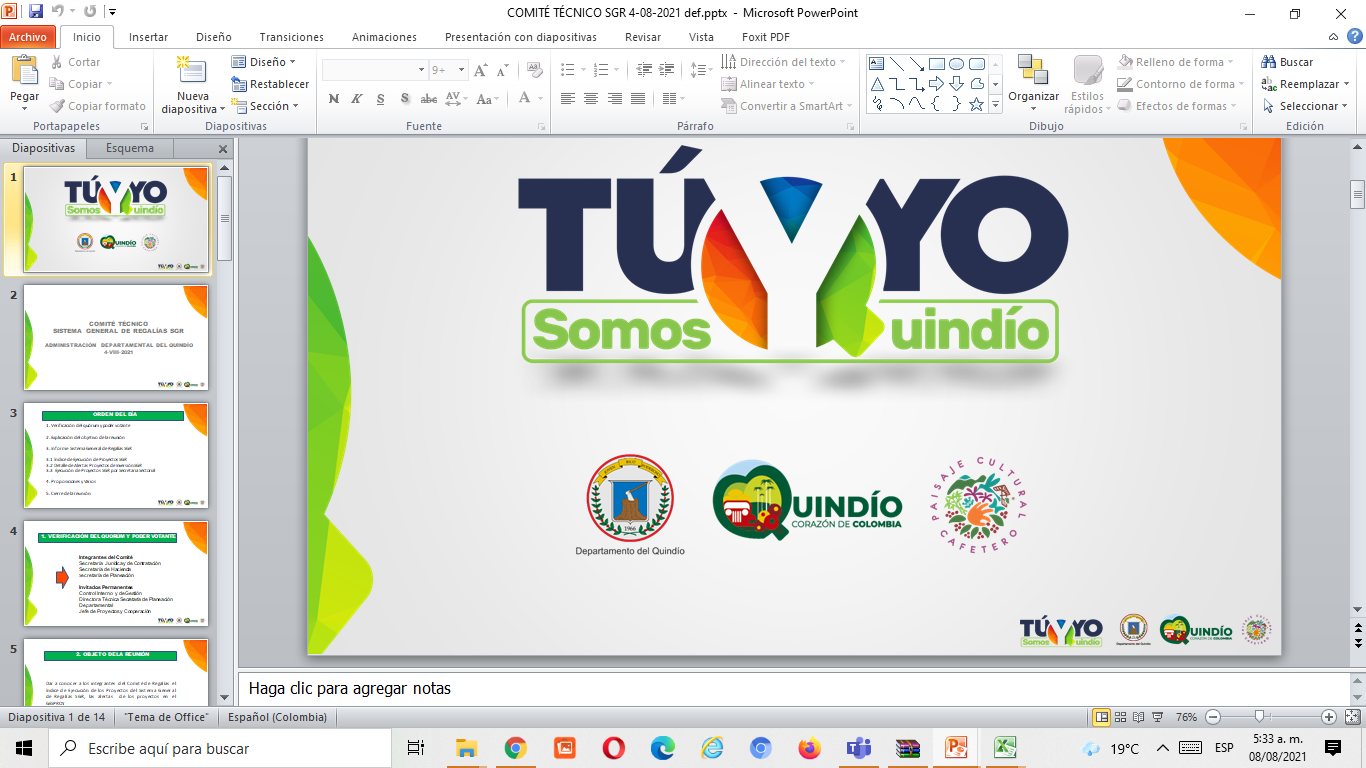 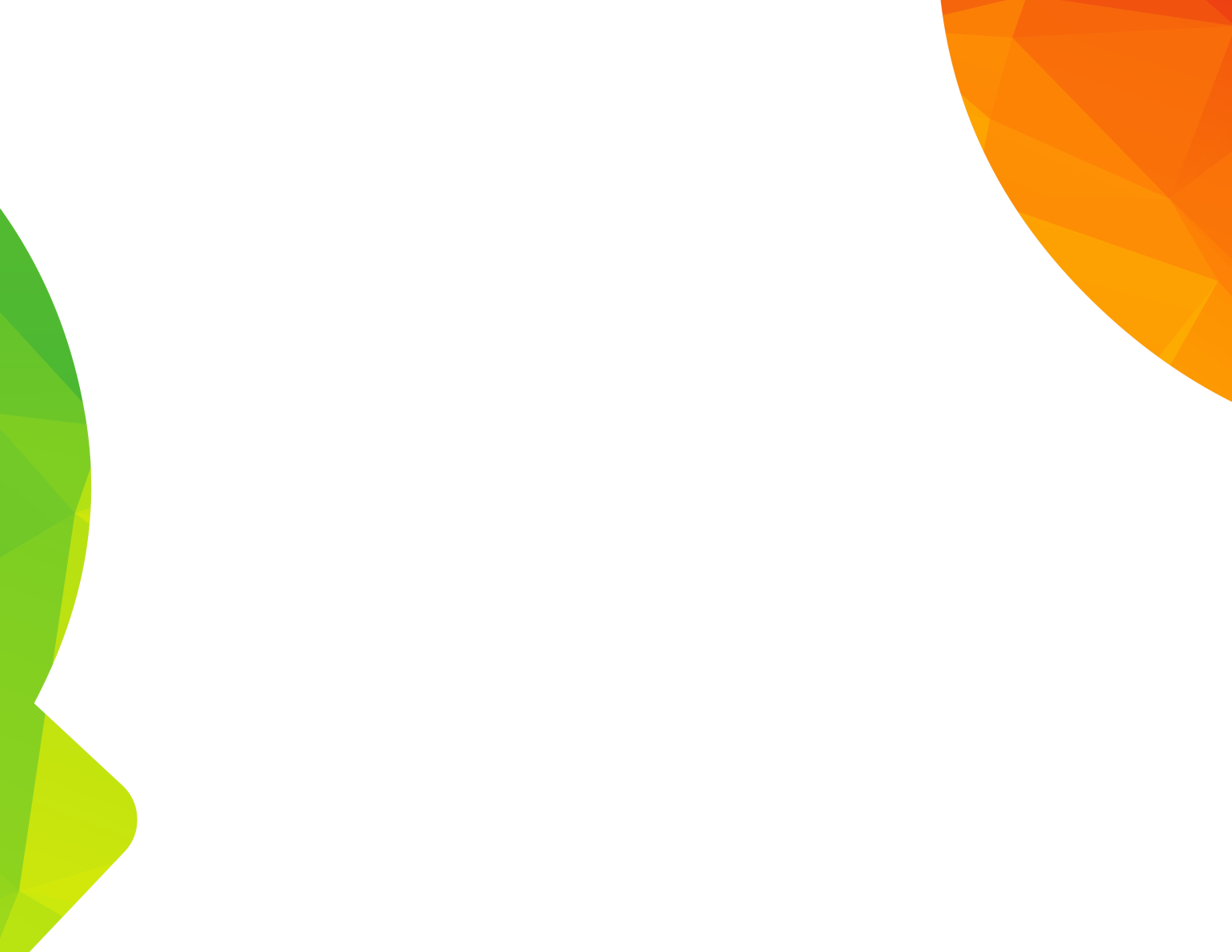 CONCLUSIONES SEGUIMIENTO Y EVALUACIÓN  PLAN DE DESARROLLO “TÚ Y YO SOMOS QUINDÍO” 
SECRETARÍA DE AGUAS E INFRAESTRUCTURA CON CORTE AL 30 DE SEPTIEMBRE DE 2022
La secretaría presenta una diferencia de 13% entre los certificados de disponibilidad y los Registros Presupuestales- Compromisos, los cuales se sugieren revisar, si se encuentran en un trámite precontractual o se deben liberar.
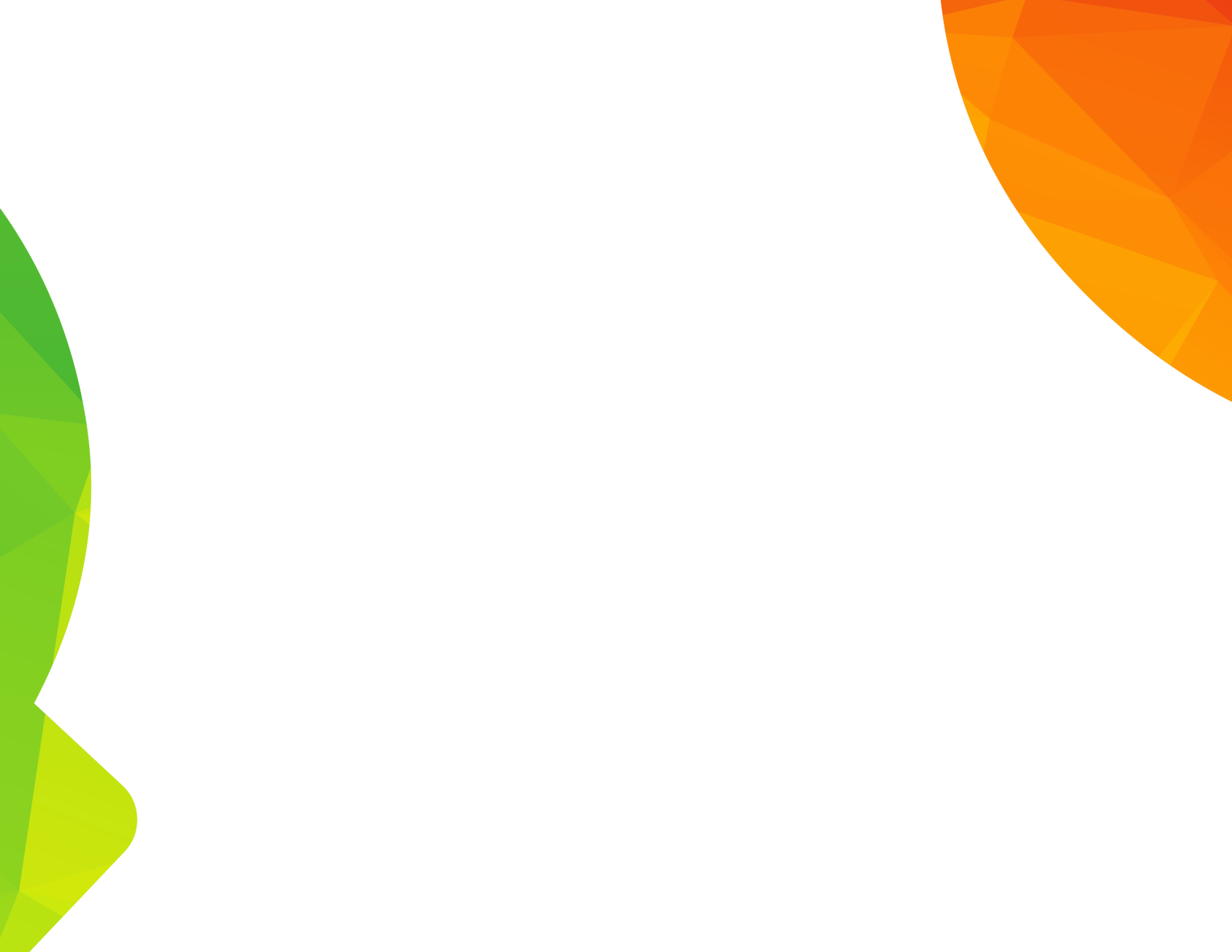 El porcentaje de compromiso de 61% por valor de $32.437.254.018.12 con los recursos del Sistema General de Regalías SGR, de responsabilidad de las secretaría de Aguas e Infraestructura, es medio, con respecto al total de los recursos apropiados por un valor de $53.600.603.882.44
La Secretaría de Aguas e Infraestructura, tiene  recursos  del balance sin comprometer, los cuales deben ser una prioridad
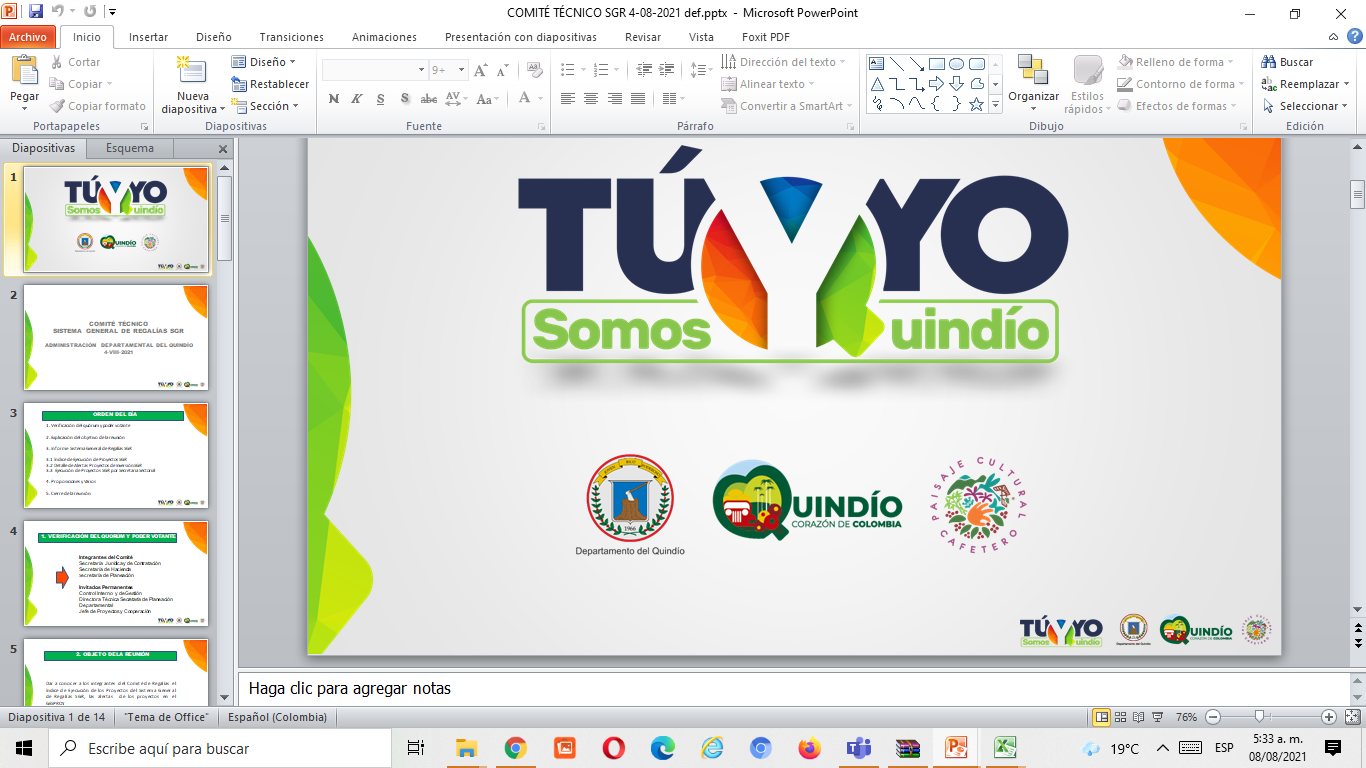 CONCLUSIONES SEGUIMIENTO PLAN DE DESARROLLO “TÚ Y YO SOMOS QUINDÍO”
SECRETARÍA DE AGUAS E INFRAESTRUCTURA  CON CORTE AL 30 SEPTIEMBRE DE 2022
La Secretaria Aguas e Infraestructura,   con metas  de bajo cumplimiento (semáforo naranja) y  criticas ( semáforo rojo), que debe ser la prioridad, sin descuidar las que han obtenido buenos resultados.
CONCLUSIONES SEGUIMIENTO PLAN DE DESARROLLO “TÚ Y YO SOMOS QUINDÍO”
SECRETARÍA SECRETARÍA DE AGUAS E INFRAESTRUCTURA  CON CORTE AL 30 SEPTIEMBRE DE 2022
CONCLUSIONES SEGUIMIENTO PLAN DE DESARROLLO “TÚ Y YO SOMOS QUINDÍO”
SECRETARÍA SECRETARÍA DE AGUAS E INFRAESTRUCTURA  CON CORTE AL 30 SEPTIEMBRE DE 2022
CONCLUSIONES SEGUIMIENTO PLAN DE DESARROLLO “TÚ Y YO SOMOS QUINDÍO”
SECRETARÍA SECRETARÍA DE AGUAS E INFRAESTRUCTURA  CON CORTE AL 30 SEPTIEMBRE DE 2022
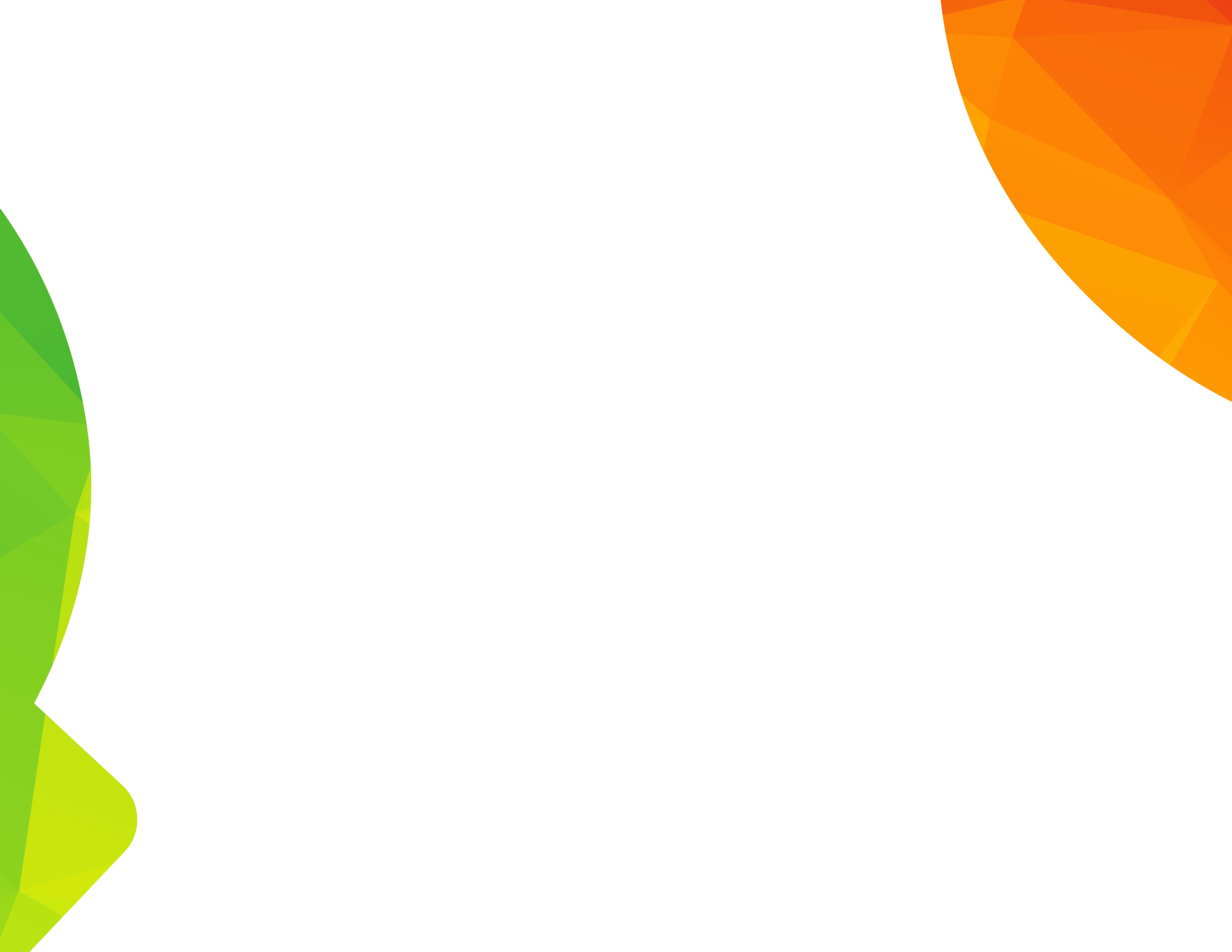 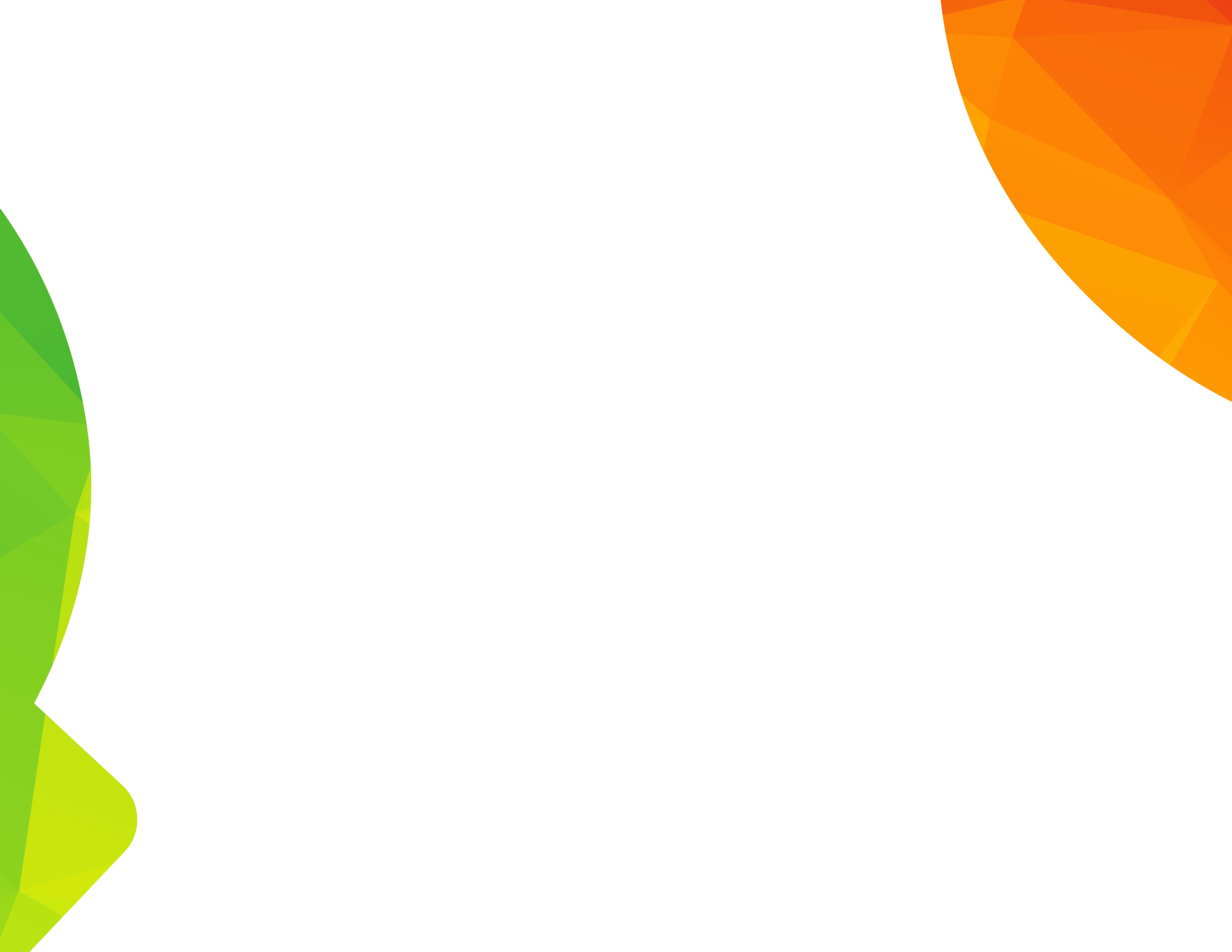 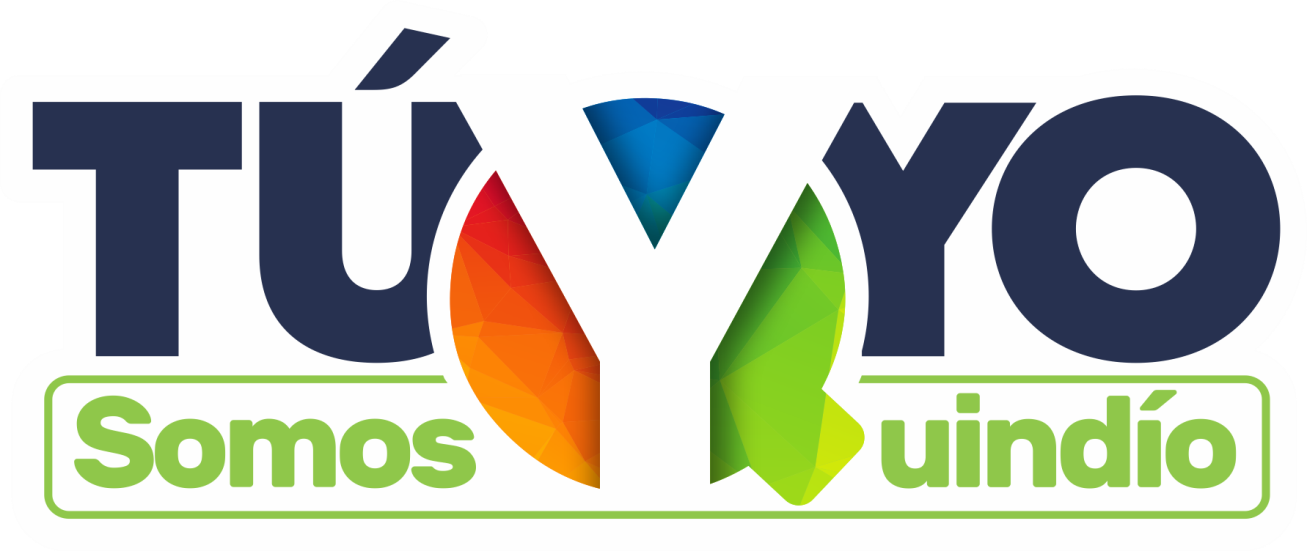 GOBERNACIÓN DEL QUINDÍO
¡GRACIAS!
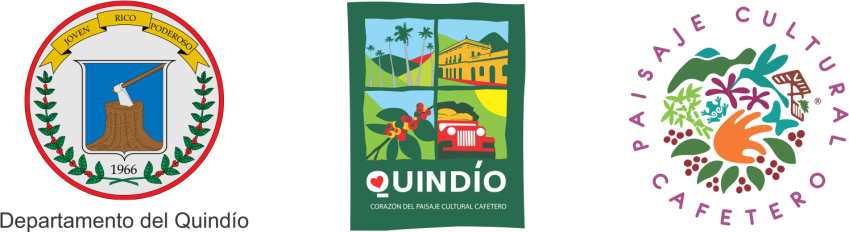